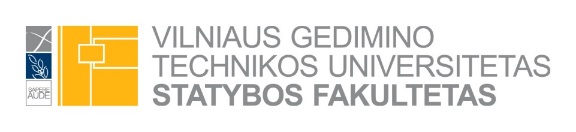 PROFESINIŲ STANDARTŲ RENGIMO PATIRTIS
Doc. dr. Jolanta Tamošaitienė
VGTU, statybos fakulteto prodekanė
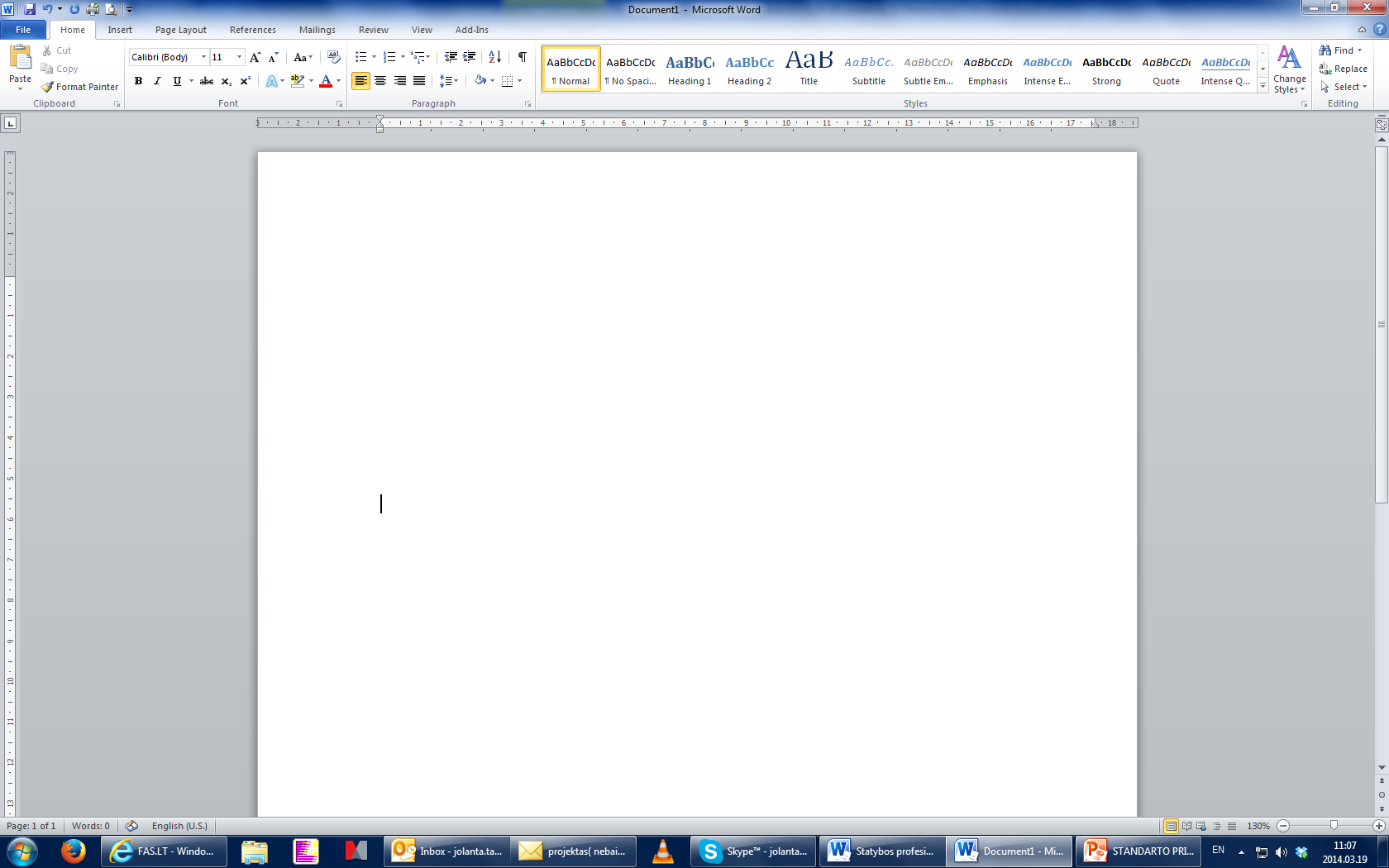 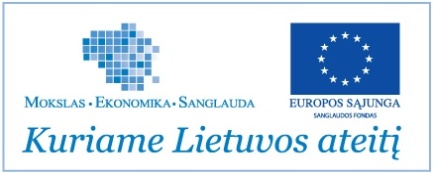 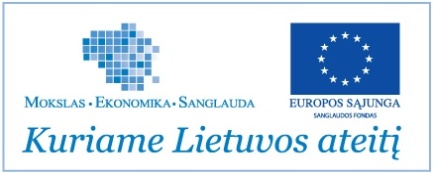 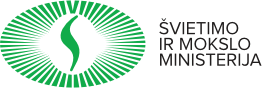 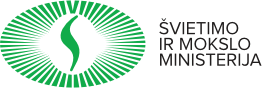 KVALIFIKACIJŲ IR PROFESINIO MOKYMO PLĖTROS CENTRAS
KVALIFIKACIJŲ IR PROFESINIO MOKYMO PLĖTROS CENTRAS
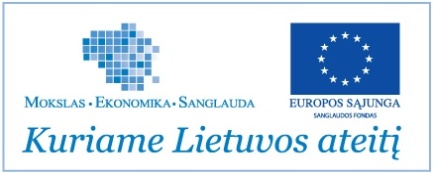 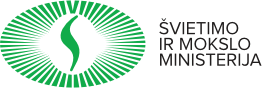 KVALIFIKACIJŲ IR PROFESINIO MOKYMO PLĖTROS CENTRAS
STATYBOS SEKTORIAUS PROFESINIO STANDARTO RENGĖJŲ GRUPĖ
Statybos sektoriaus profesinio standarto rengėjų grupėje dalyvavo su statybų sektoriumi susijusios ir visus kvalifikacijų lygmenis atstovaujančios suinteresuotos šalys, bei mokslinis konsultantas iš Vokietijos.
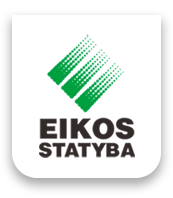 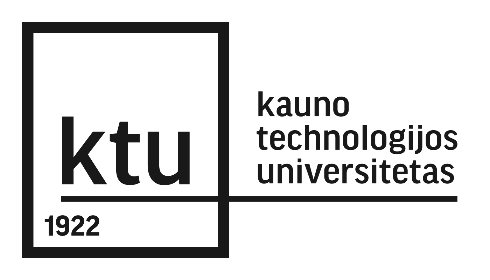 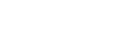 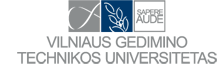 Kausta
1
1
2
1
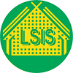 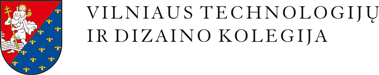 1
1
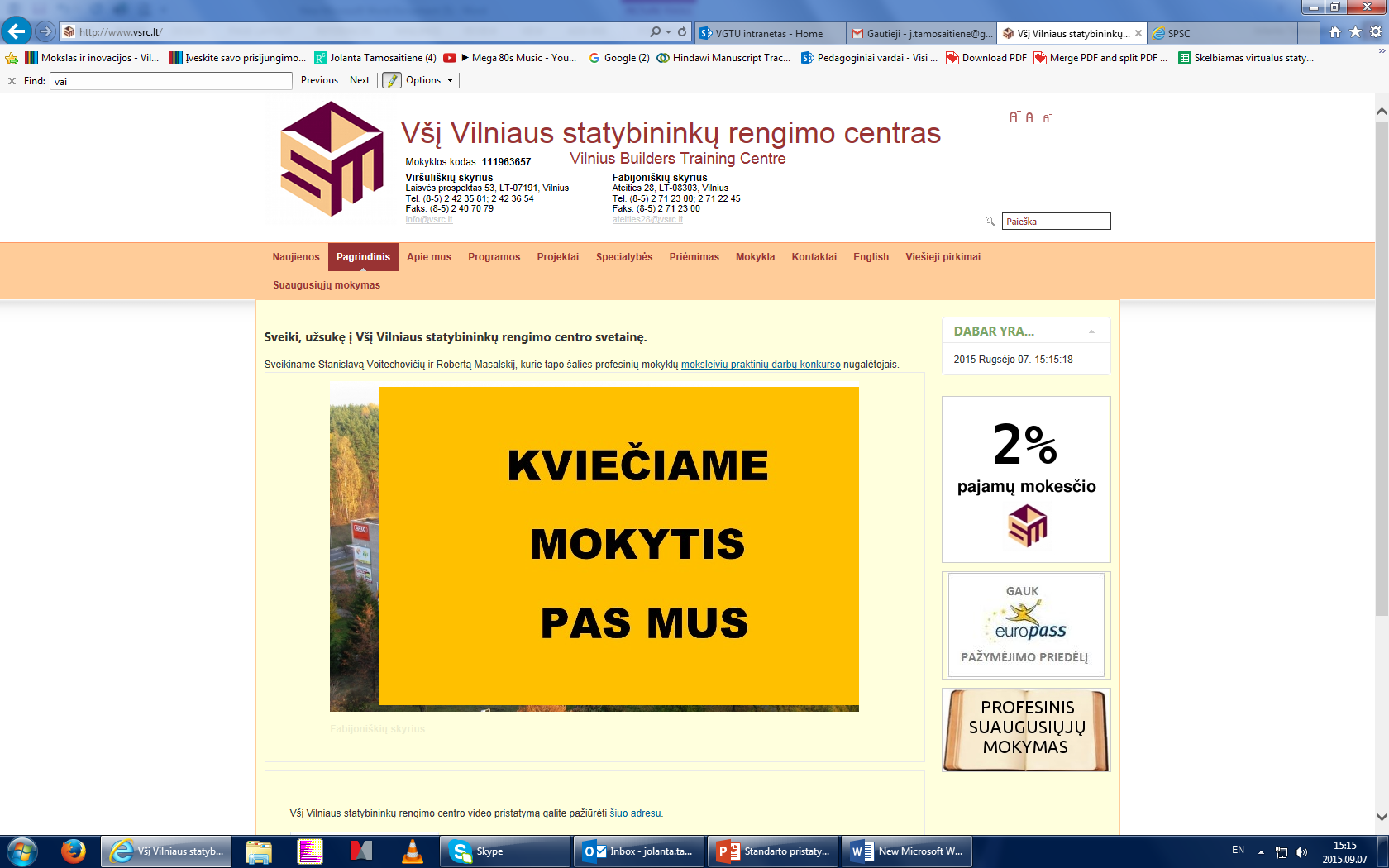 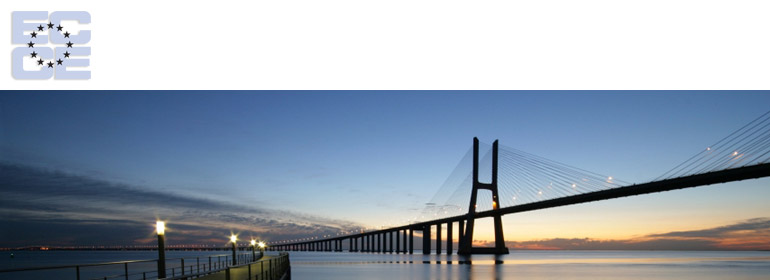 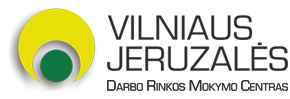 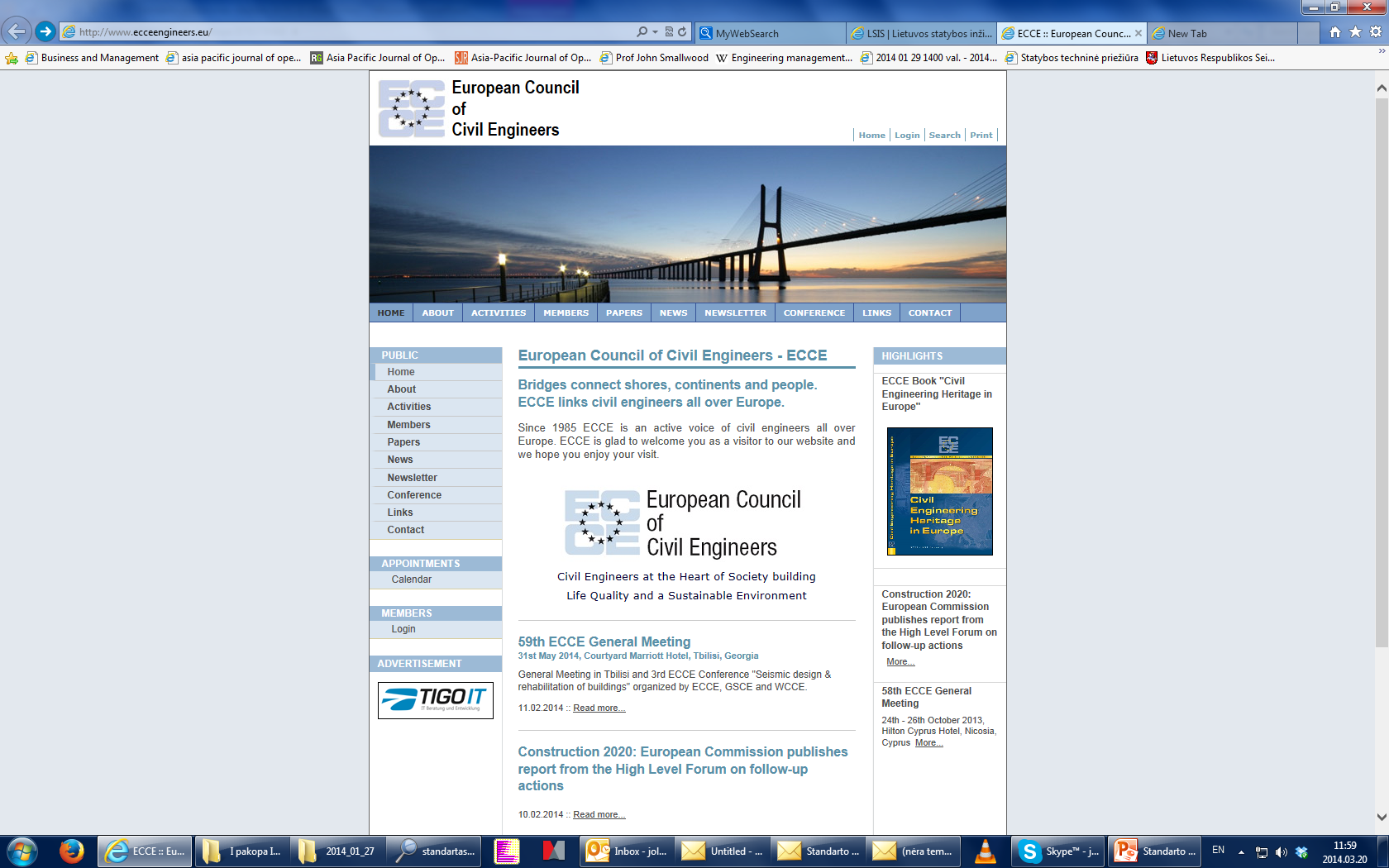 1
1
1
2
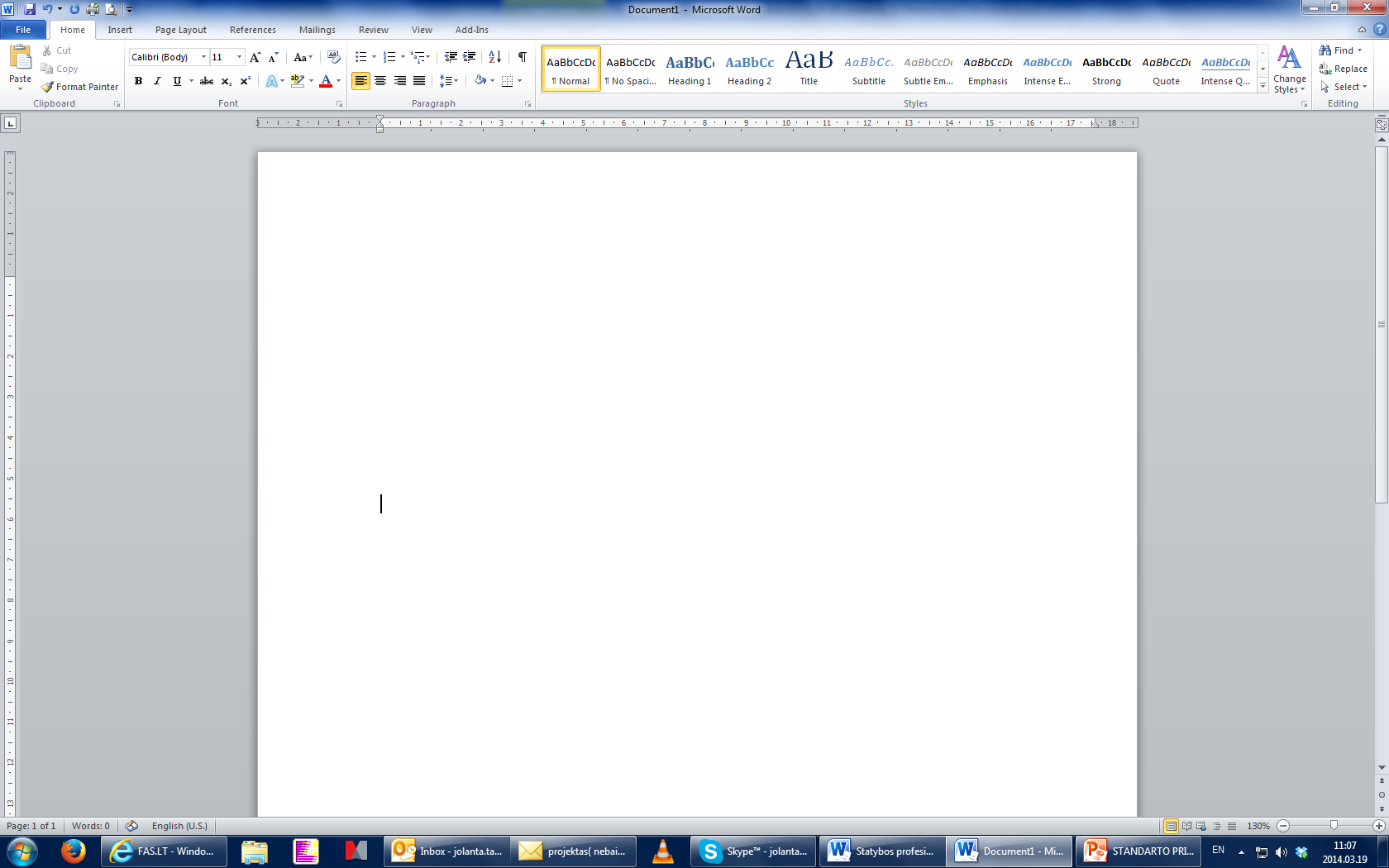 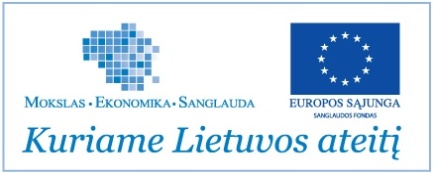 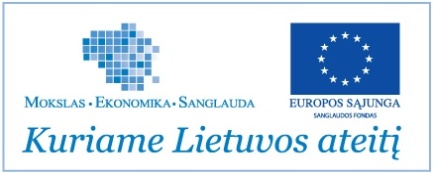 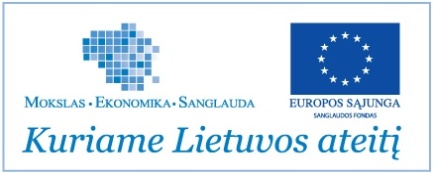 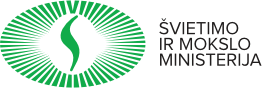 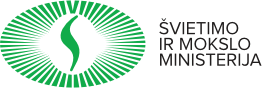 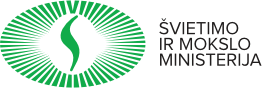 KVALIFIKACIJŲ IR PROFESINIO MOKYMO PLĖTROS CENTRAS
KVALIFIKACIJŲ IR PROFESINIO MOKYMO PLĖTROS CENTRAS
KVALIFIKACIJŲ IR PROFESINIO MOKYMO PLĖTROS CENTRAS
STATYBOS SEKTORIAUS PROFESINIS STANDARTAS SKIRTAS
Profesinis standartas skirtas stiprinti visuomenės bei socialinių dalininkų pasitikėjimą kvalifikacijų sistema ir kvalifikacijų sandara, tinkamas kaip patariamoji ir informacinė priemonė įmonių ir organizacijų žmonių išteklių valdymo ir vystymo gairėms nustatyti, rengti pareigybių aprašus, darbuotojų paieškos ir atrankos kriterijus, darbuotojų mokymo programas, veiklos vertinimo instrumentus,  karjeros planus ir kita.
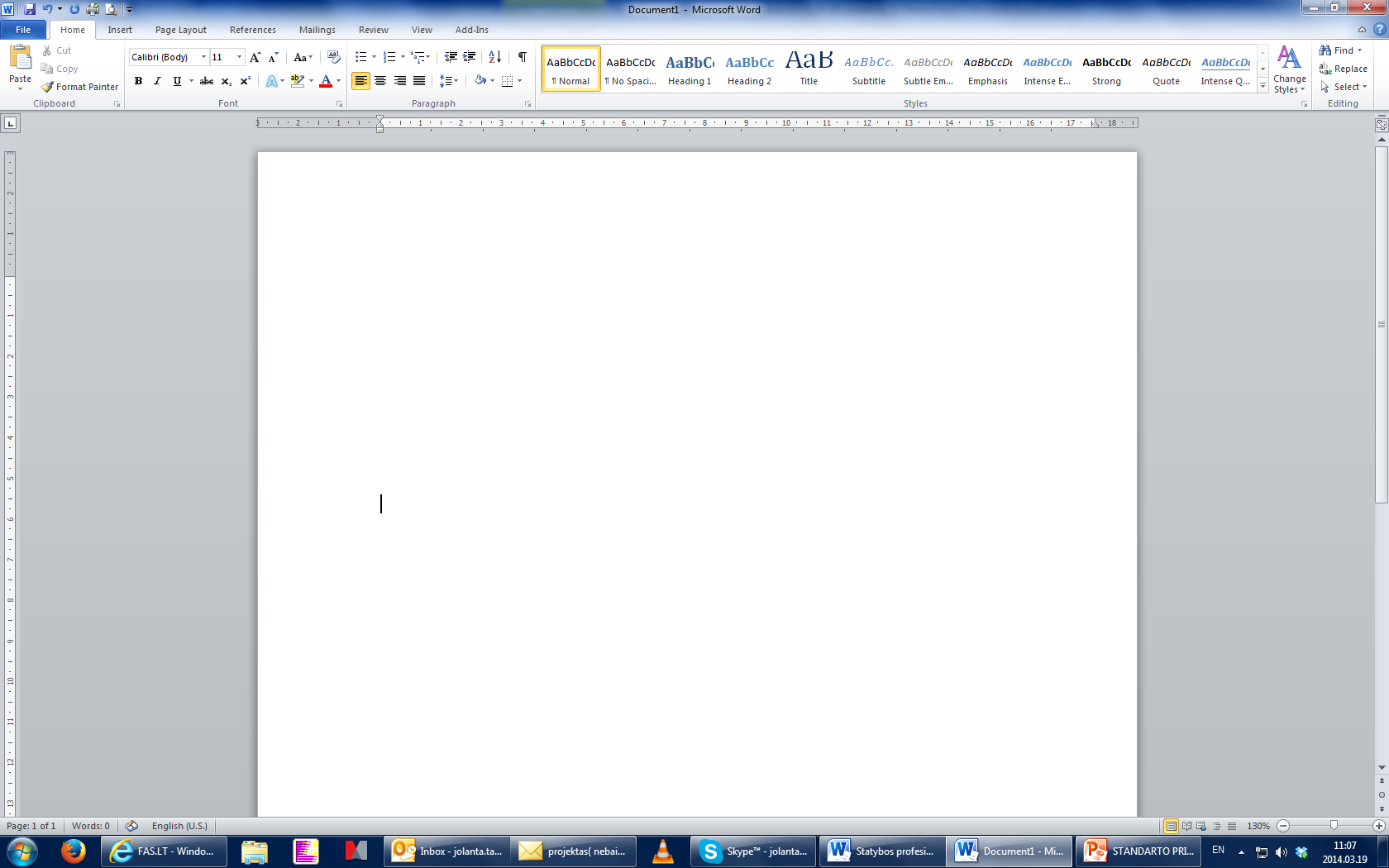 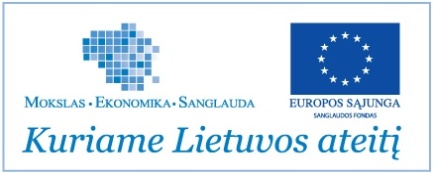 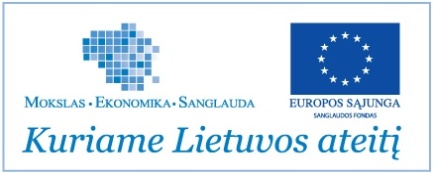 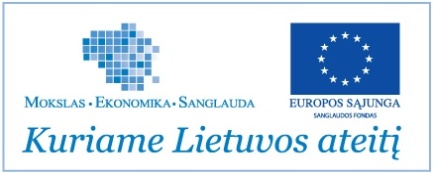 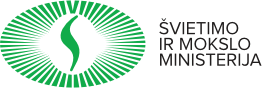 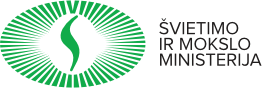 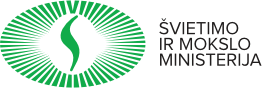 KVALIFIKACIJŲ IR PROFESINIO MOKYMO PLĖTROS CENTRAS
KVALIFIKACIJŲ IR PROFESINIO MOKYMO PLĖTROS CENTRAS
KVALIFIKACIJŲ IR PROFESINIO MOKYMO PLĖTROS CENTRAS
STATYBOS SEKTORIAUS PROFESINIO STANDARTO RENGIMO ETAPAI
Atliktas parengto profesinio standarto aprobavimas statybos sektoriaus sektoriniame komitete kiti dokumento pristatymai
Rengėjai-ekspertai
Patirtis statybos sektoriuje
Projekto reikalavimai
Atitinkantis sektorių išsilavinimas
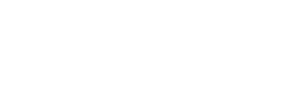 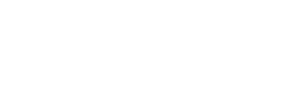 bei kiti keliami
Analizės
reikalavimai
Kūrimo
Aproba-
vimo
Atlikta tarptautinės patirties statybos sektoriuje analizė
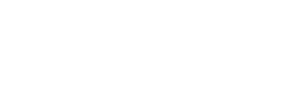 Atliktos apklausos
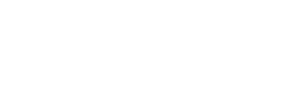 STATYBOS SEKTORIAUS PROFESINIS STANDARTAS
Išanalizuota statybos sektoriaus Lietuvoje situacija, statybos sektorių reglamentuojantys dokumentai profesinės kvalifikacijos aspektu.
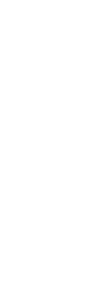 Sudaryti Lietuvos statybos sektoriaus profesinėms kvalifikacijoms keliami kvalifikaciniai reikalavimai bei jų aprašai
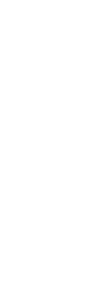 Laikas
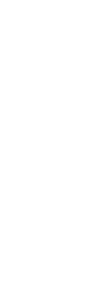 Atliktas skaidymas į posektorius. Atnaujinta Lietuvos statybos sektoriaus profesinės kvalifikacijos modelio sandara ir kvalifikacijų sąrašas
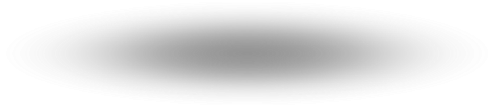 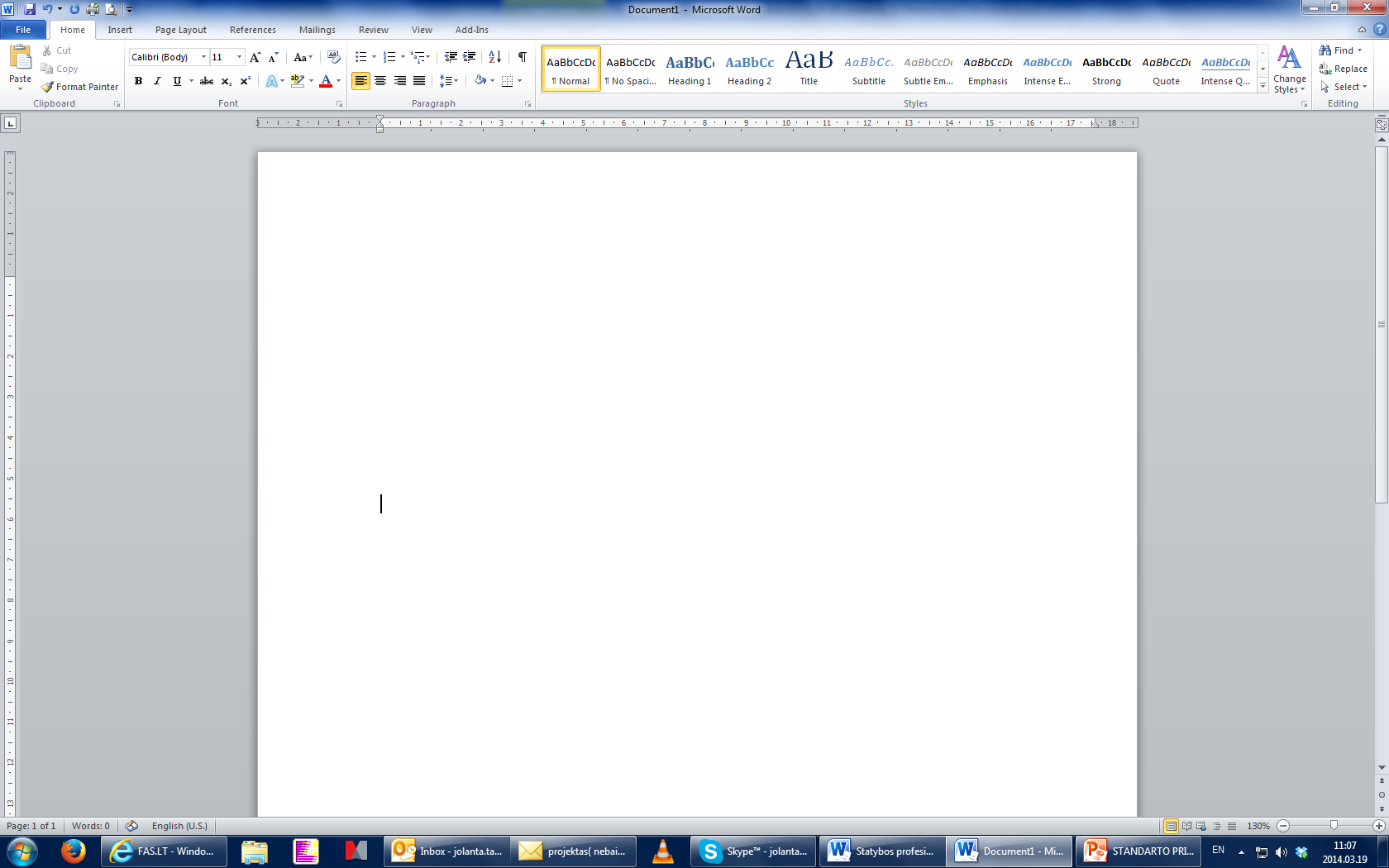 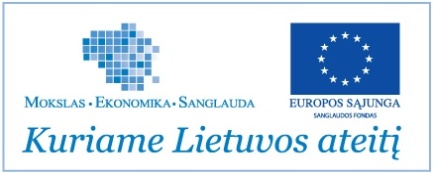 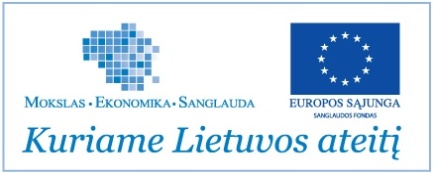 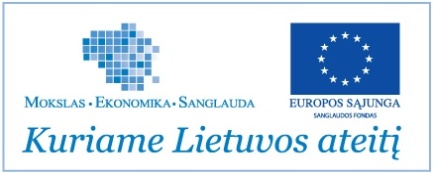 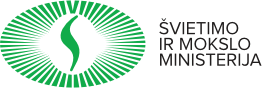 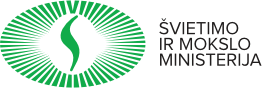 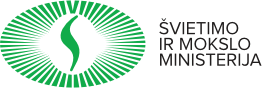 KVALIFIKACIJŲ IR PROFESINIO MOKYMO PLĖTROS CENTRAS
KVALIFIKACIJŲ IR PROFESINIO MOKYMO PLĖTROS CENTRAS
KVALIFIKACIJŲ IR PROFESINIO MOKYMO PLĖTROS CENTRAS
STATYBOS SEKTORIAUS PROFESINIO STANDARTO PARENGIMO PAGRINDAS
Išanalizavus tarptautinius bei nacionalinius statybos sektorių reglamentuojančius dokumentus. Dokumentas parengtas pagal naujausias tarptautines statybos srities specialistų rengimo rekomendacijas.
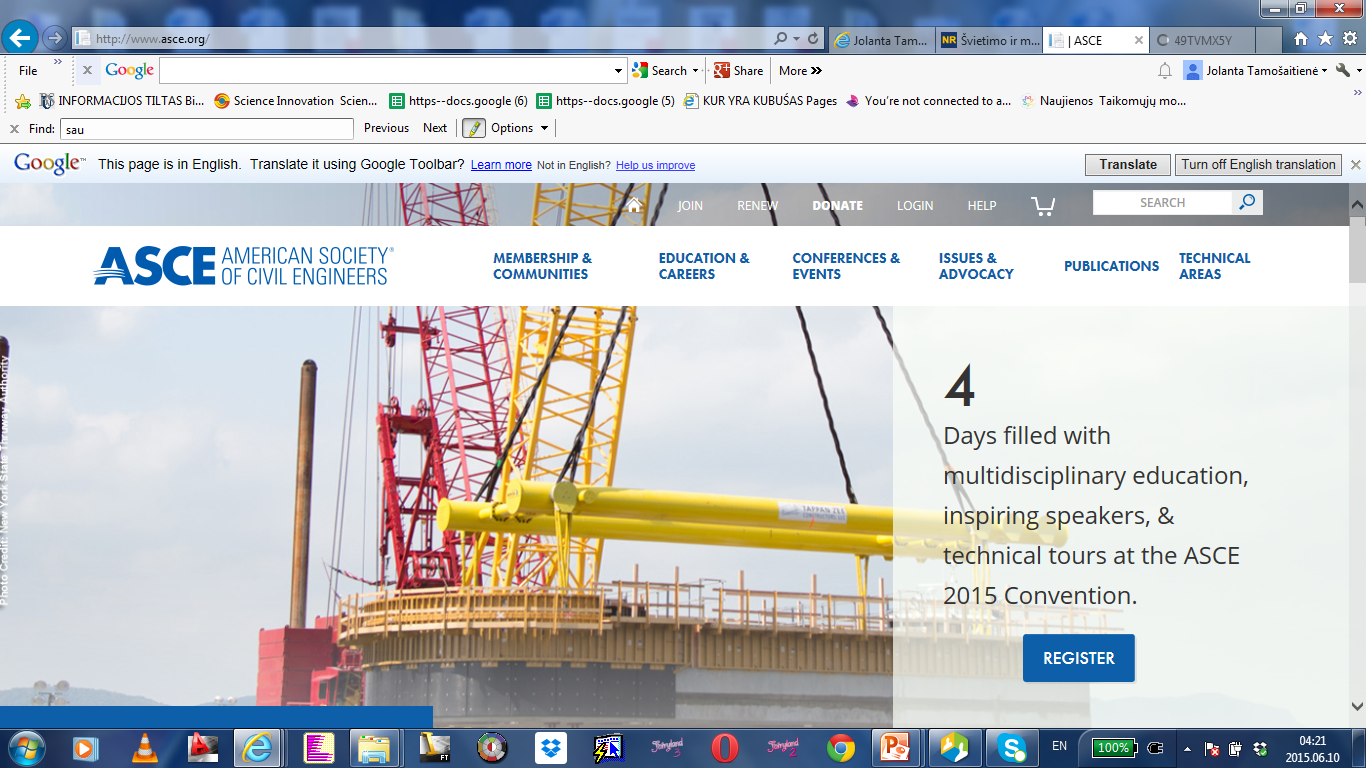 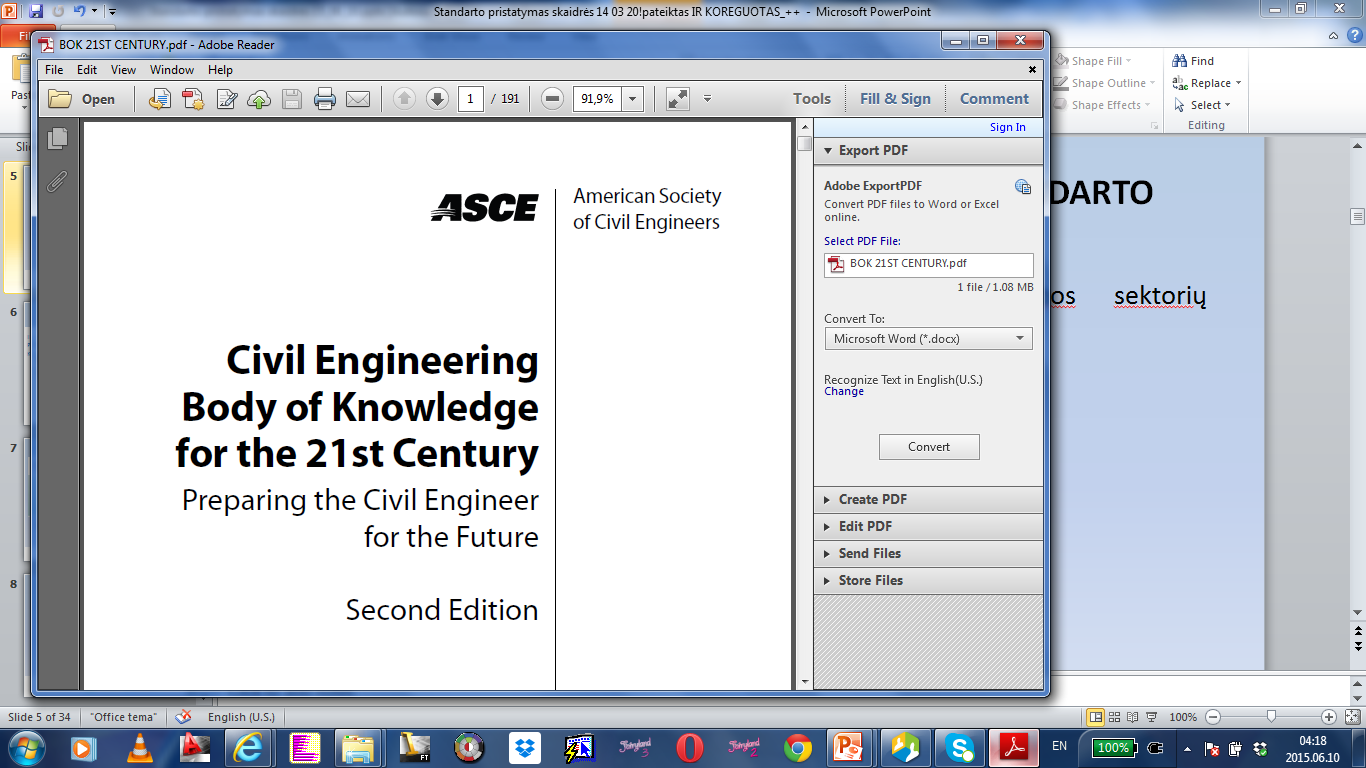 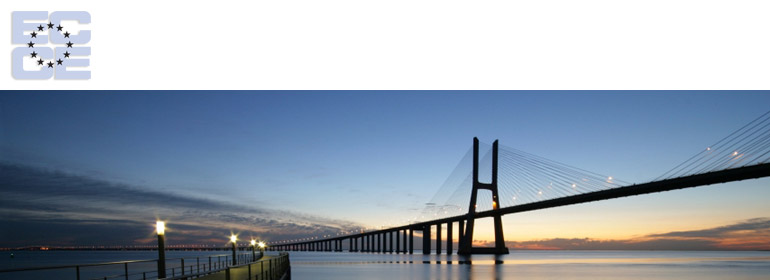 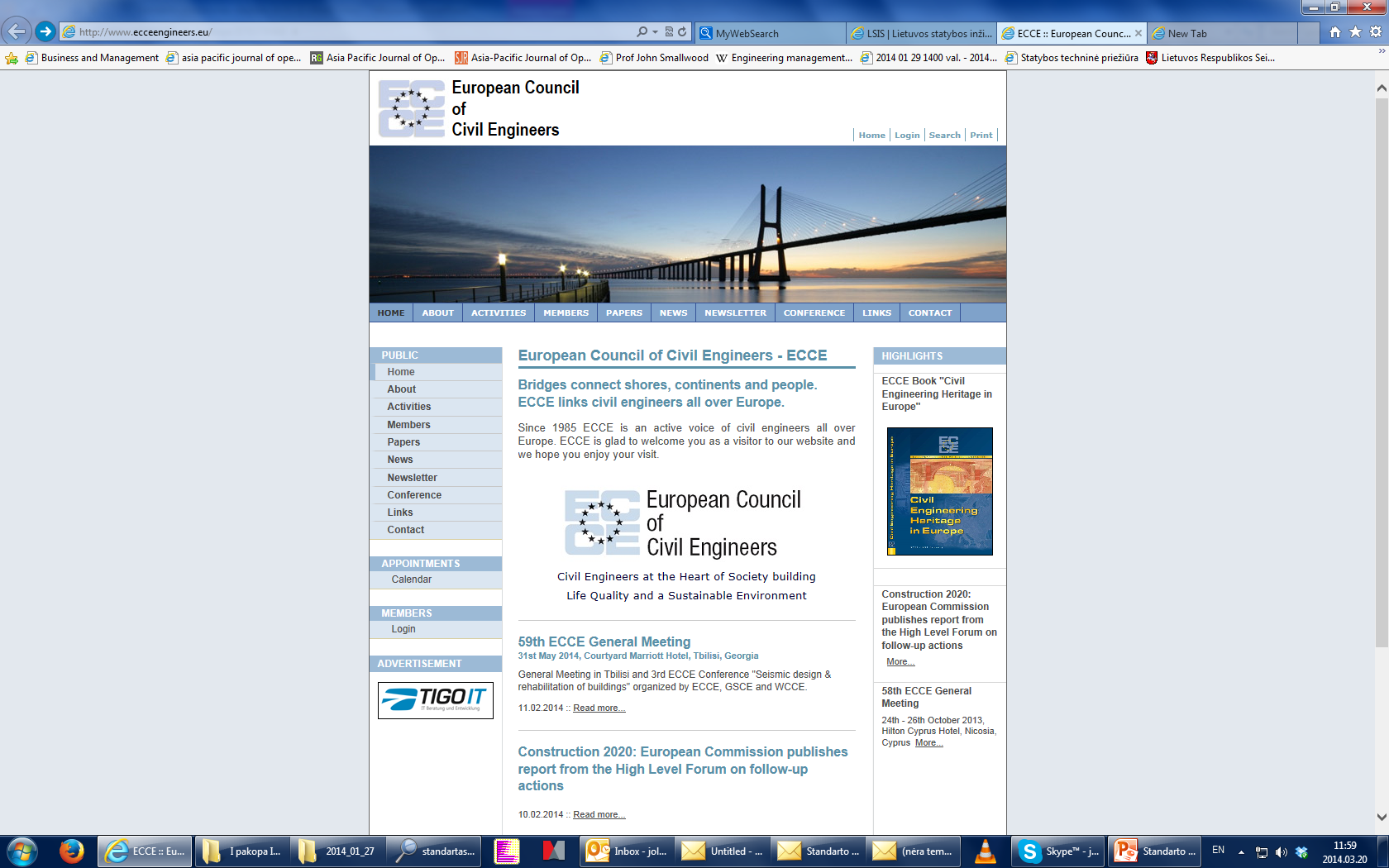 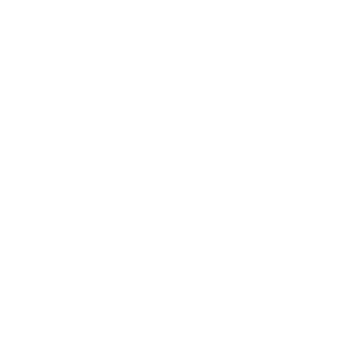 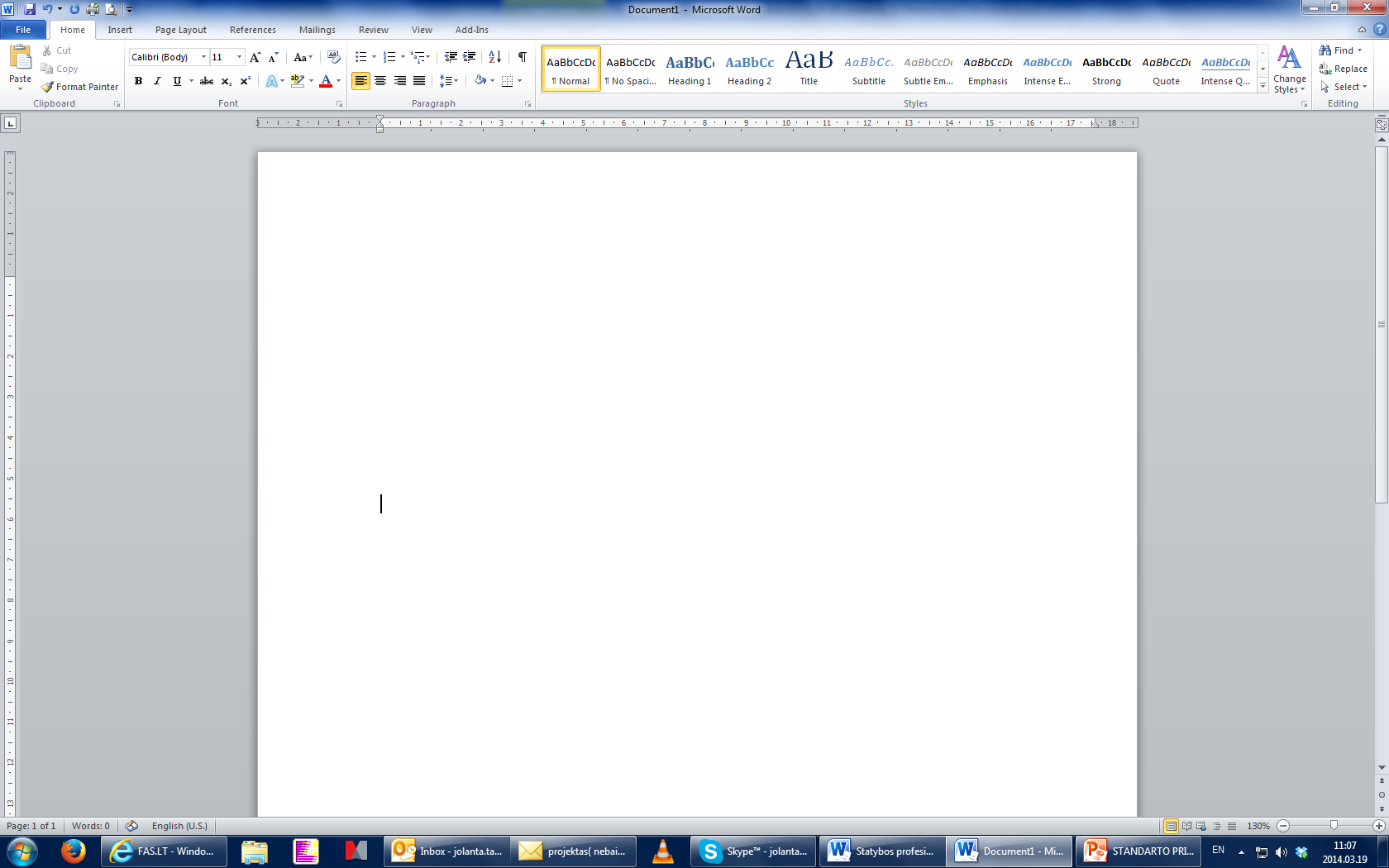 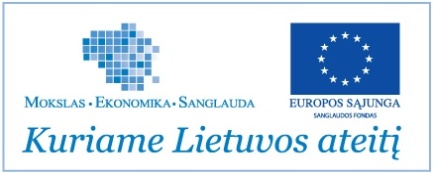 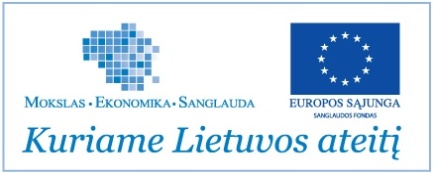 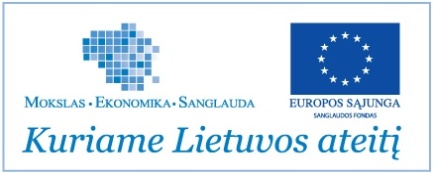 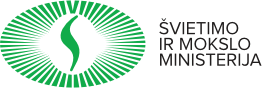 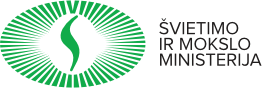 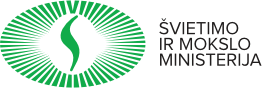 KVALIFIKACIJŲ IR PROFESINIO MOKYMO PLĖTROS CENTRAS
KVALIFIKACIJŲ IR PROFESINIO MOKYMO PLĖTROS CENTRAS
KVALIFIKACIJŲ IR PROFESINIO MOKYMO PLĖTROS CENTRAS
STATYBOS SEKTORIAUS PROFESINIO STANDARTO KVALIFIKACIJOS (I)
STATYBOS SEKTORIAUS SITUACIJA ŠIANDIEN?
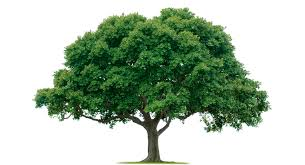 II-IV LYGMUO PROFESINĖ 
KVALIFIKACIJA
YRA
VI-VIII LYGMUO
PROFESINĖ 
KVALIFIKACIJA
SIŪLOMA!
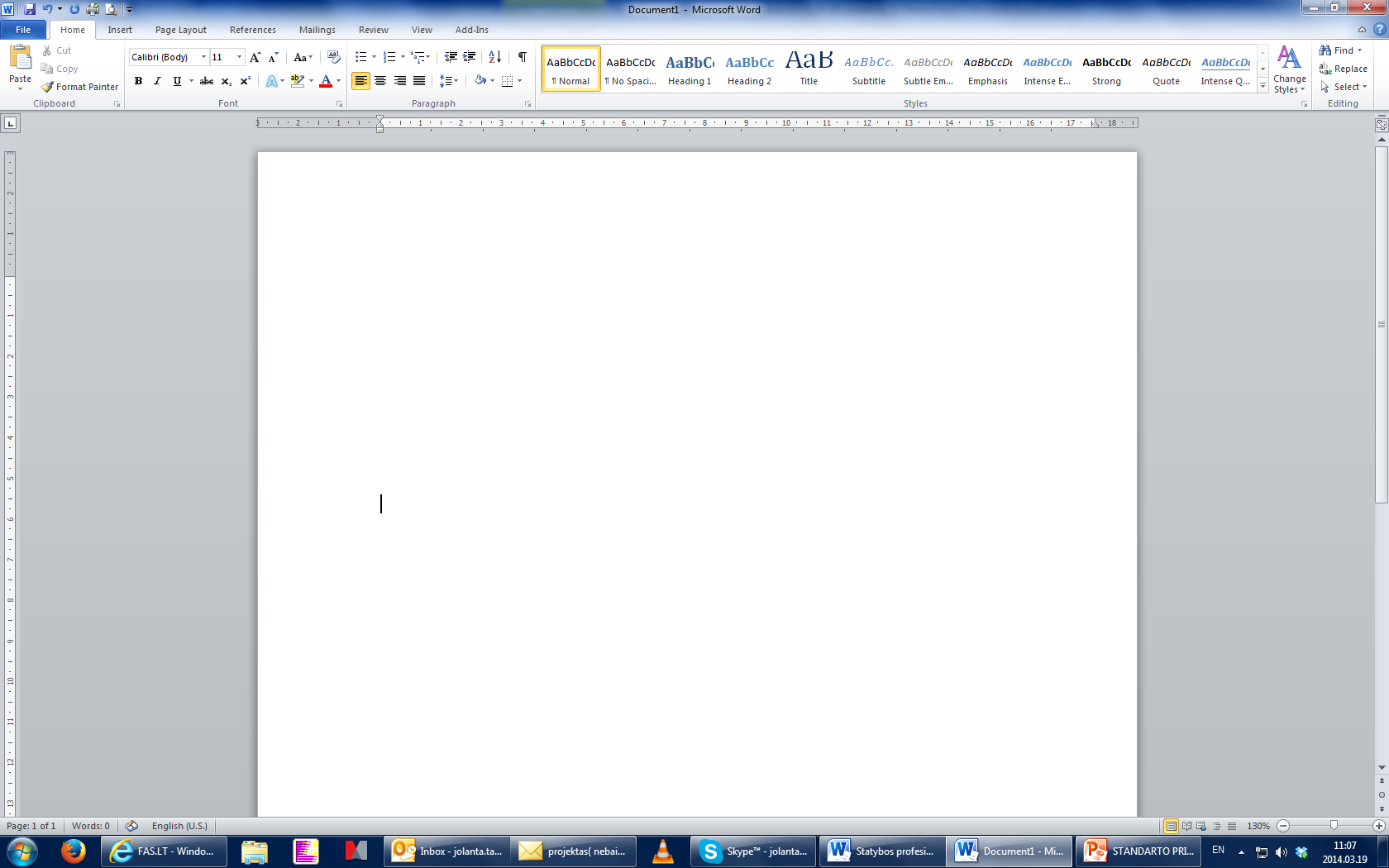 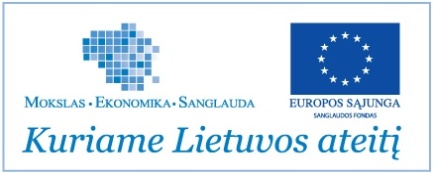 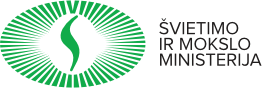 KVALIFIKACIJŲ IR PROFESINIO MOKYMO PLĖTROS CENTRAS
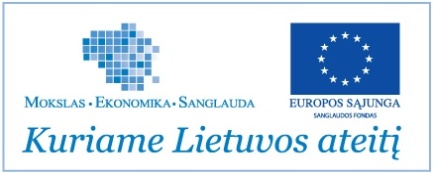 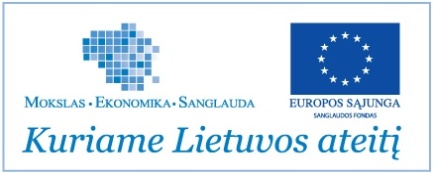 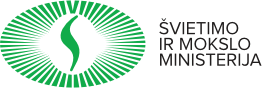 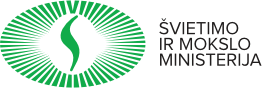 KVALIFIKACIJŲ IR PROFESINIO MOKYMO PLĖTROS CENTRAS
KVALIFIKACIJŲ IR PROFESINIO MOKYMO PLĖTROS CENTRAS
STATYBOS SEKTORIAUS PROFESINIO STANDARTO KVALIFIKACIJOS (II)
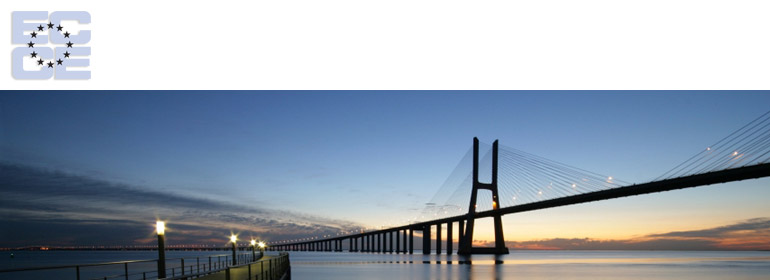 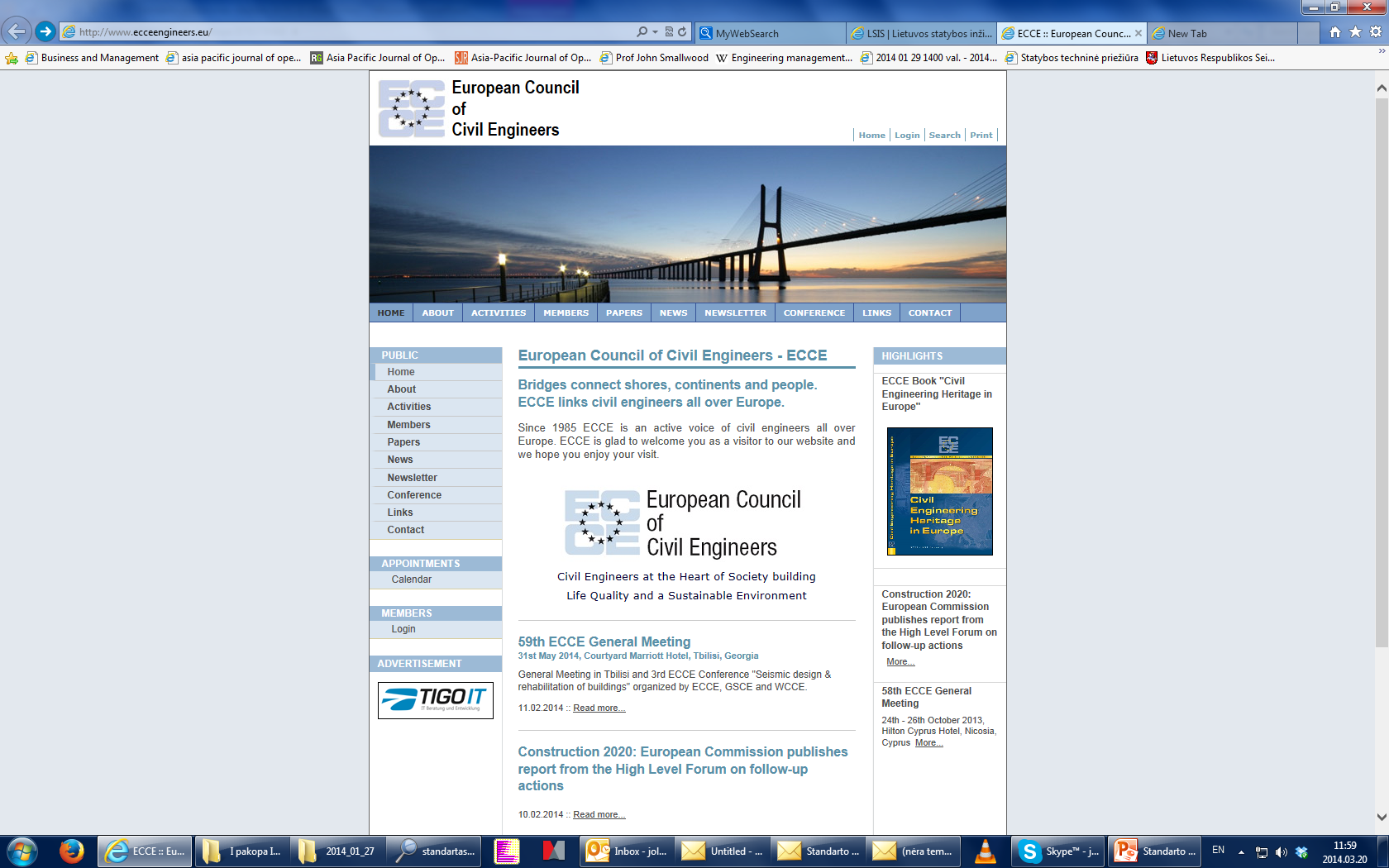 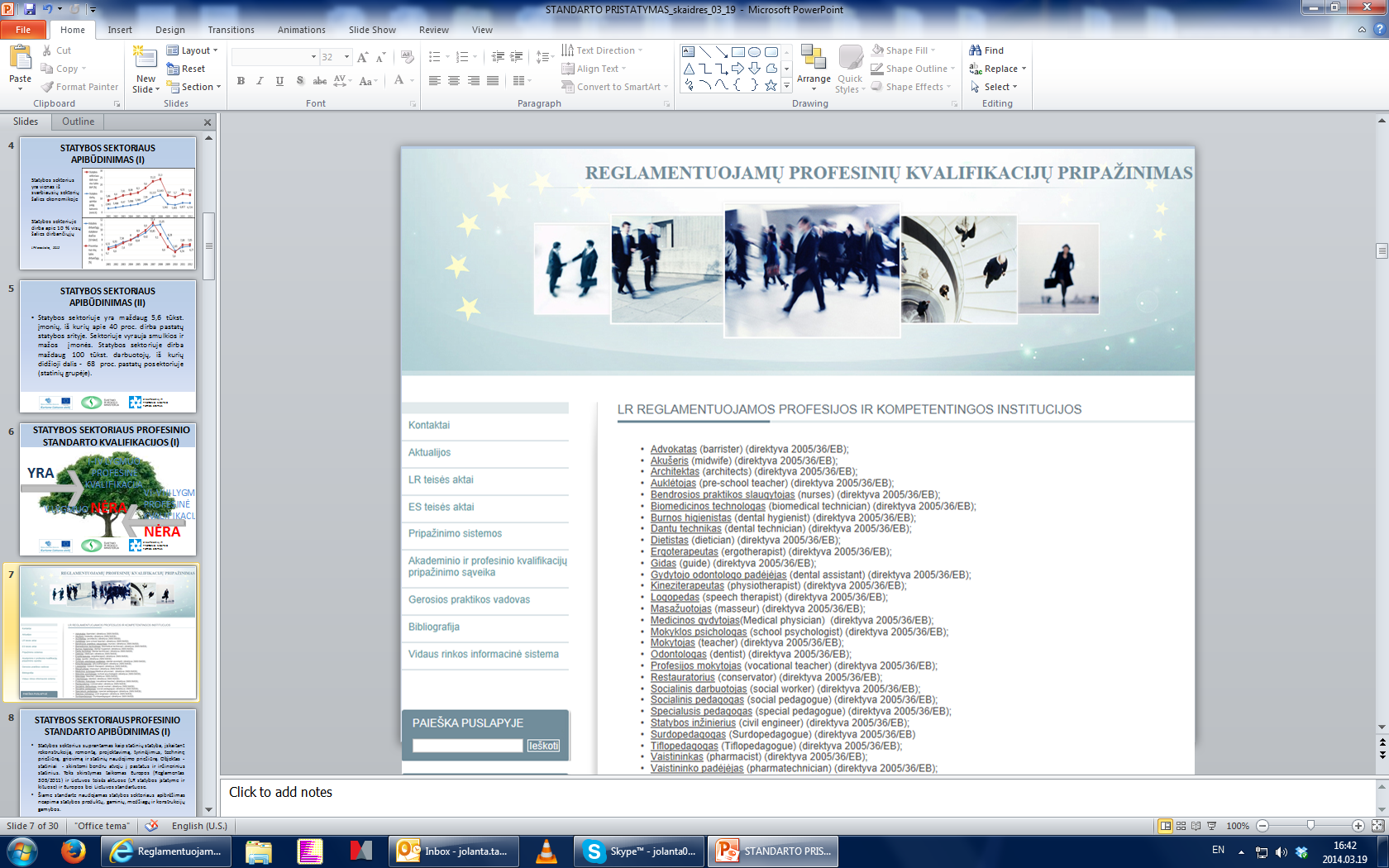 Paskutinis atnaujinimas: 2013-12-23 09:10:52
Į LR reglamentuojančių profesijų sąrašą yra įtrauktas ir statybos sektorius, kuriame nurodoma, kad reikalinga profesinė kvalifikacijų sistema PROFESSIONAL QUALIFICATIONS DIRECTYVE  2013/55/EU (ES Direktyva 2005/36/EB )
http://www.profesijos.lt/go.php/lit/sarae/80
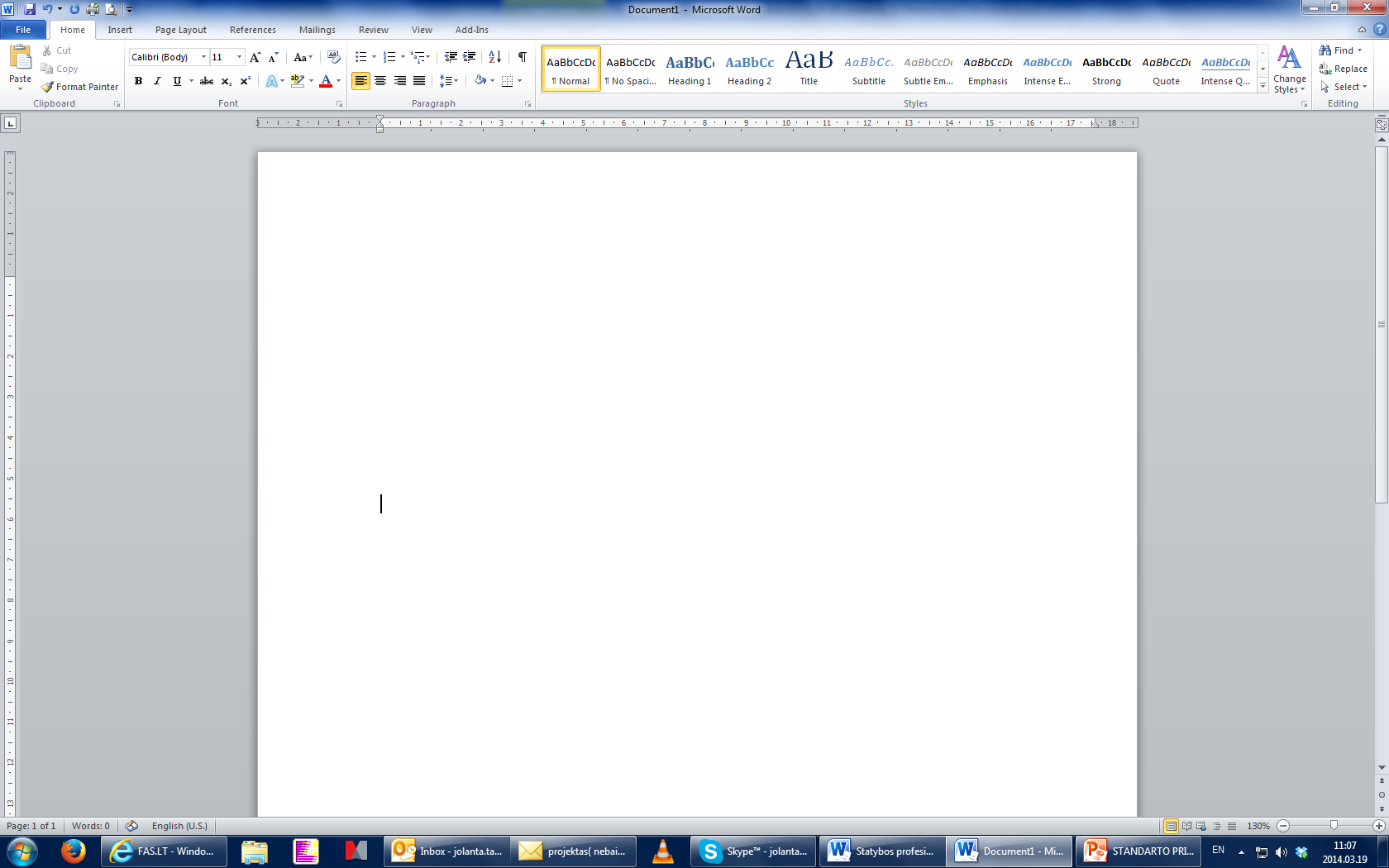 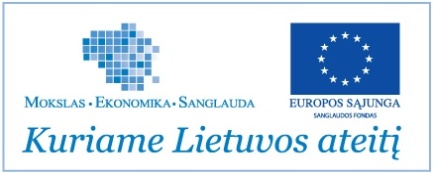 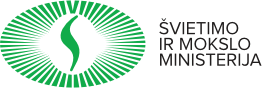 KVALIFIKACIJŲ IR PROFESINIO MOKYMO PLĖTROS CENTRAS
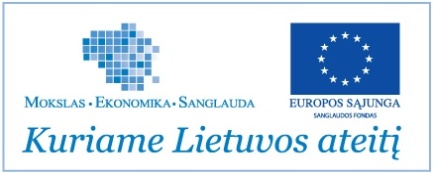 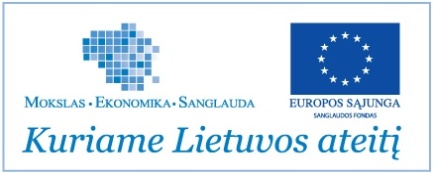 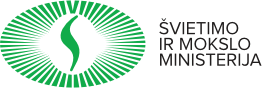 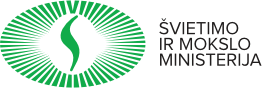 KVALIFIKACIJŲ IR PROFESINIO MOKYMO PLĖTROS CENTRAS
KVALIFIKACIJŲ IR PROFESINIO MOKYMO PLĖTROS CENTRAS
STATYBOS SEKTORIAUS PROFESINIO STANDARTO APIBŪDINIMAS (I)
Statybos sektorius suprantamas kaip statinių statyba, įskaitant rekonstrukciją, remontą, projektavimą, tyrinėjimus, techninę priežiūrą, griovimą ir statinių naudojimo priežiūrą. Objektas - statiniai  - skirstomi bendru atveju į pastatus ir inžinerinius statinius. Toks skirstymas taikomas Europos (Reglamentas 305/2011) ir Lietuvos teisės aktuose (LR statybos įstatyme ir kituose) ir Europos bei Lietuvos standartuose. 
Šiame standarte naudojamas statybos sektoriaus apibrėžimas neapima statybos produktų, gaminių, medžiagų ir konstrukcijų gamybos.
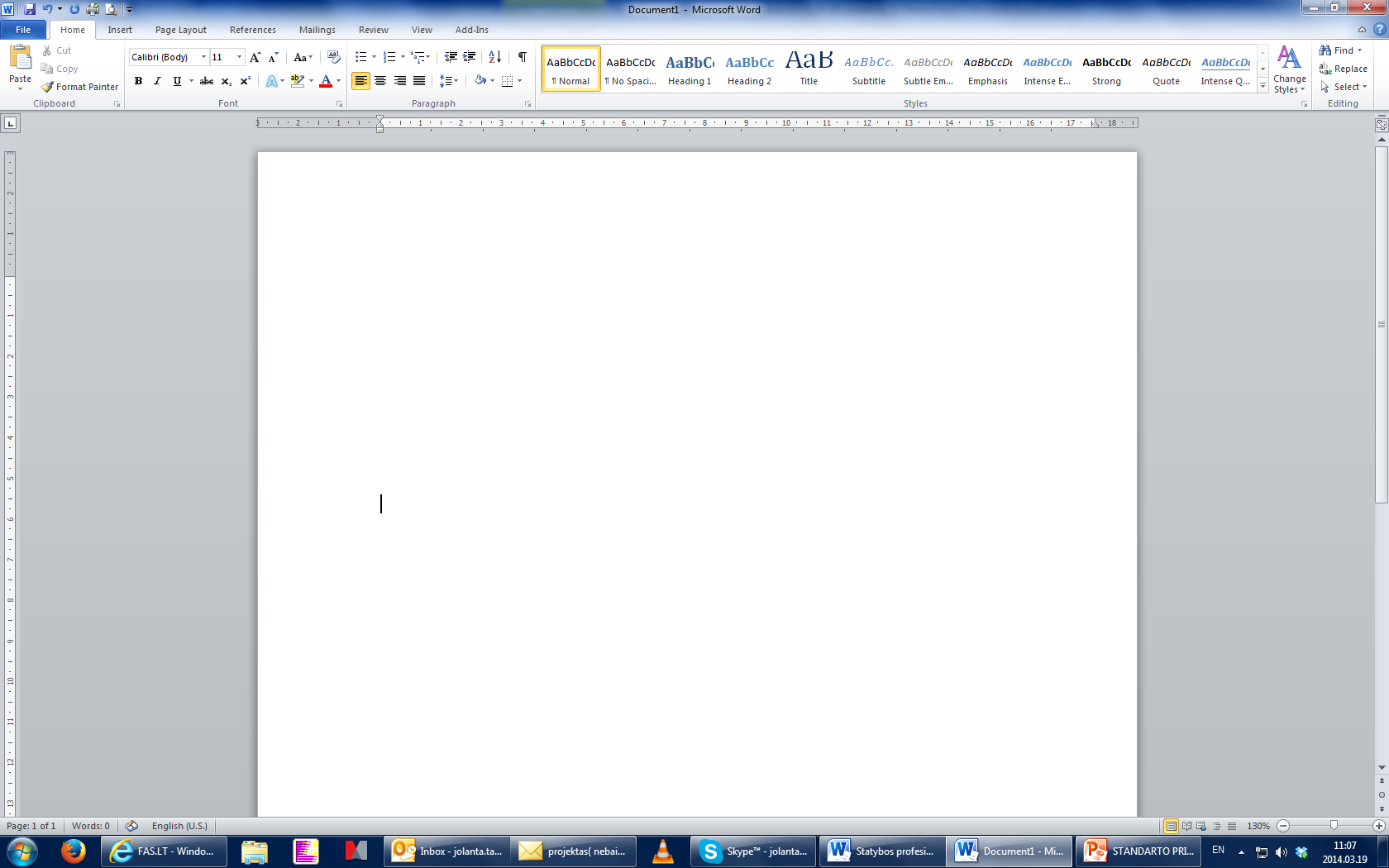 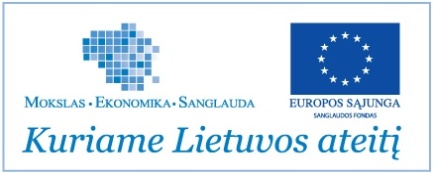 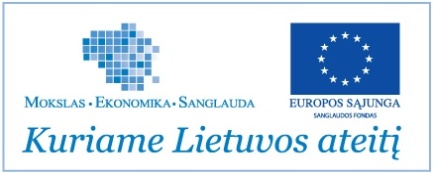 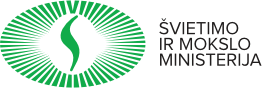 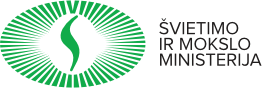 KVALIFIKACIJŲ IR PROFESINIO MOKYMO PLĖTROS CENTRAS
KVALIFIKACIJŲ IR PROFESINIO MOKYMO PLĖTROS CENTRAS
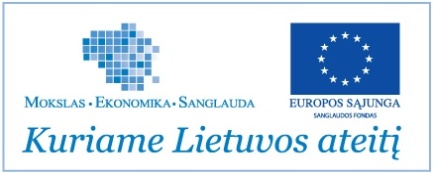 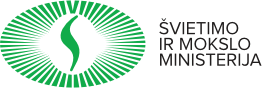 KVALIFIKACIJŲ IR PROFESINIO MOKYMO PLĖTROS CENTRAS
STATYBOS SEKTORIAUS PROFESINIO STANDARTO APIBŪDINIMAS (II)
Statybos sektorių reglamentuojančiuose teisės aktuose pastatai skirstomi į kategorijas: riboto ir neriboto sudėtingumo.
Pagal pasekmes griūties atveju (konstrukcijų irties, nebetinkamumo naudoti) ir atitinkamai reikalingą saugos lygį šiame standarte statiniai skirstomi į žemos patikimumo klasės,  vidutinės patikimumo klasės ir aukštos patikimumo klasės statinius. Toks statinių konstrukcijų skirstymas naudojamas LST EN 1990:2002 EUROKODAS. Konstrukcijų projektavimo pagrindai.
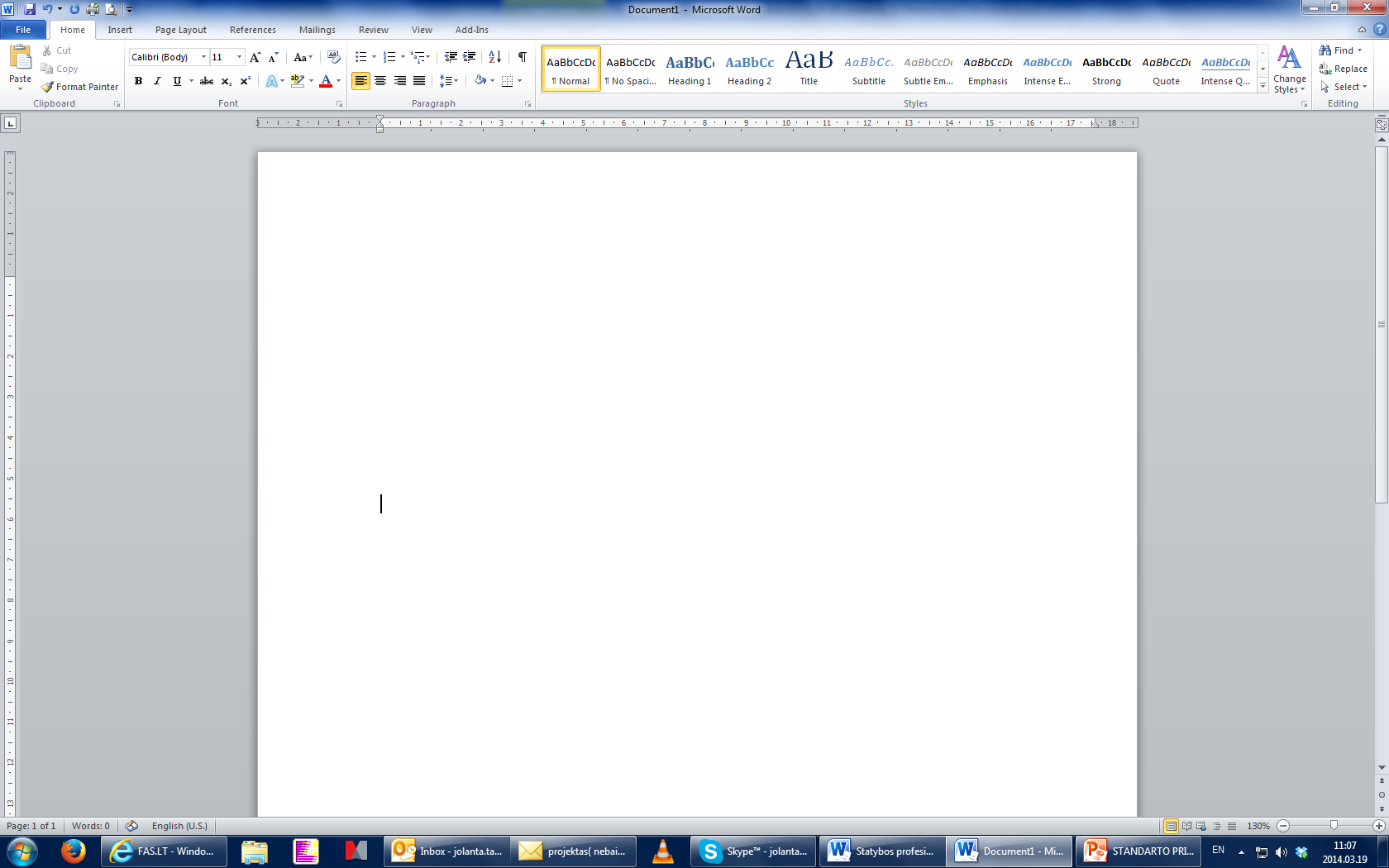 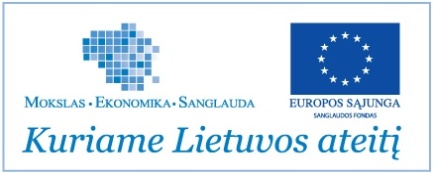 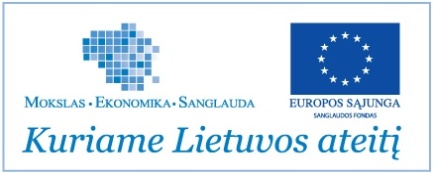 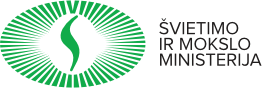 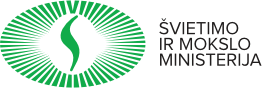 KVALIFIKACIJŲ IR PROFESINIO MOKYMO PLĖTROS CENTRAS
KVALIFIKACIJŲ IR PROFESINIO MOKYMO PLĖTROS CENTRAS
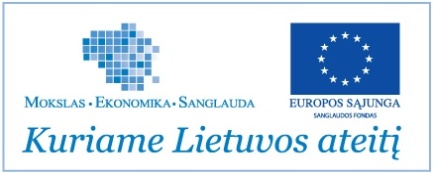 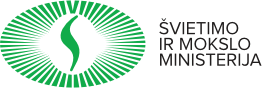 KVALIFIKACIJŲ IR PROFESINIO MOKYMO PLĖTROS CENTRAS
STATYBOS SEKTORIAUS PROFESINIO STANDARTO APIBŪDINIMAS (III)
LR teisės aktuose naudojamas statinių skirstymas į kategorijas - į nesudėtingus, neypatingus ir ypatingus statinius. Tam teisės aktuose, vadovaujantis anksčiau minėtais principais, skirstymui nustatyti požymiai. Šie požymiai periodiškai keičiami, o Lietuvoje priimtas skirstymas į kategorijas sutampa ne su visų ES šalių skirstymu, todėl šiame standarte naudojamas bendresnis skirstymas ir bendresni terminai, kurie būtini tik veiklos objektams kvalifikacijos aprašuose apibrėžti.
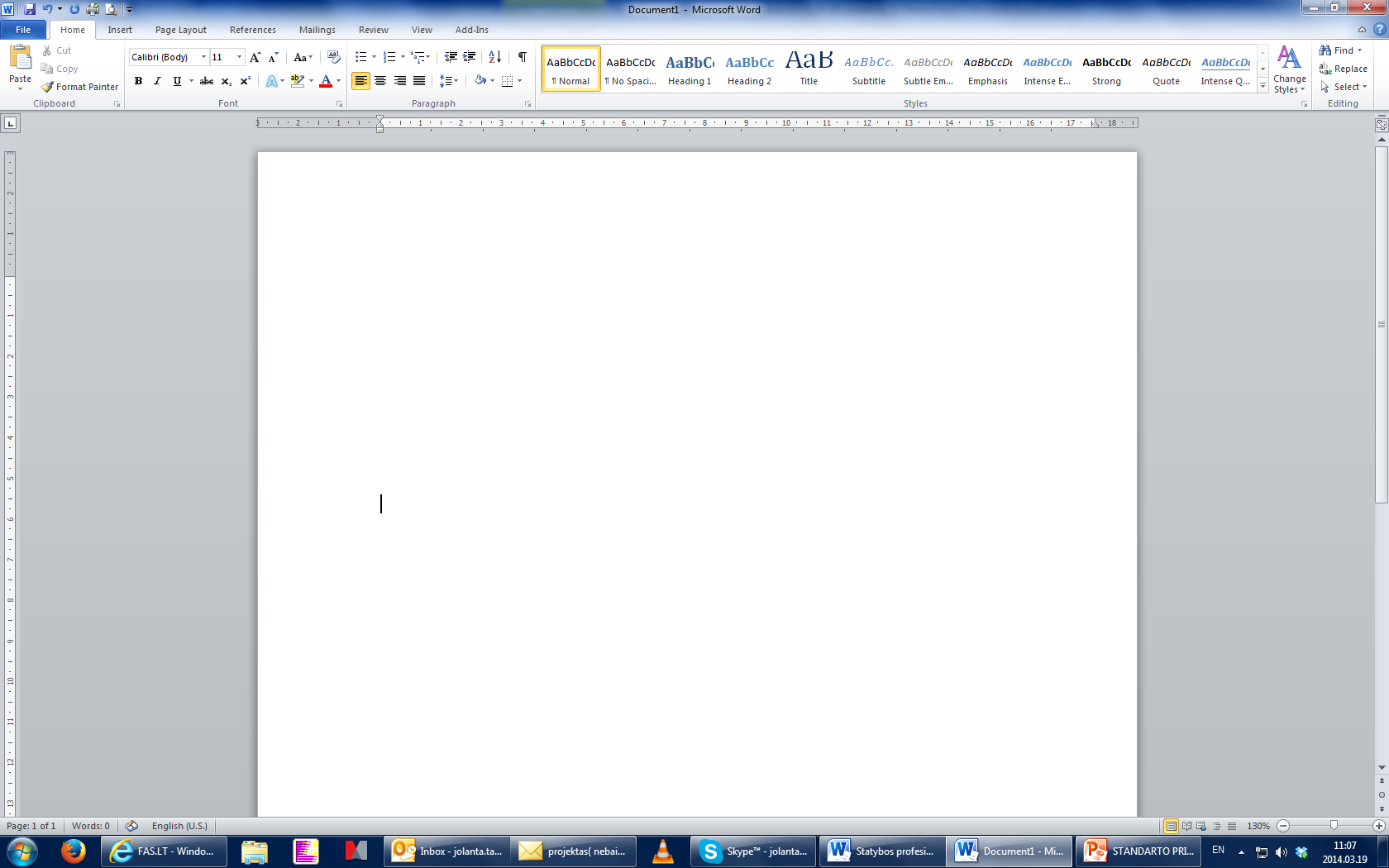 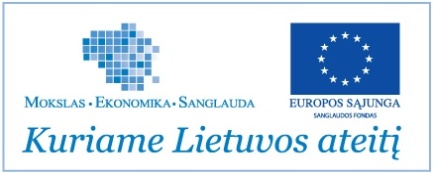 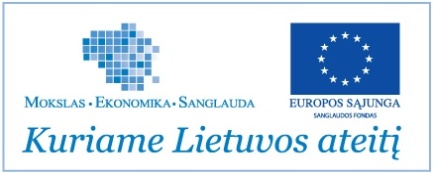 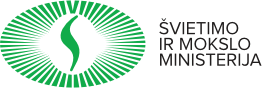 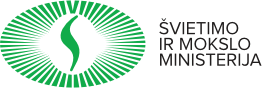 KVALIFIKACIJŲ IR PROFESINIO MOKYMO PLĖTROS CENTRAS
KVALIFIKACIJŲ IR PROFESINIO MOKYMO PLĖTROS CENTRAS
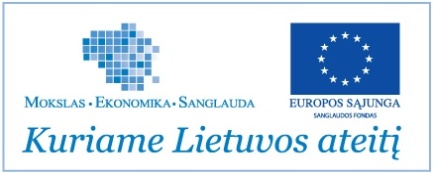 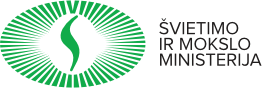 KVALIFIKACIJŲ IR PROFESINIO MOKYMO PLĖTROS CENTRAS
STATYBOS SEKTORIAUS ESAMAS KVALIFIKACIJOS ĮVERTINIMO MODELIS
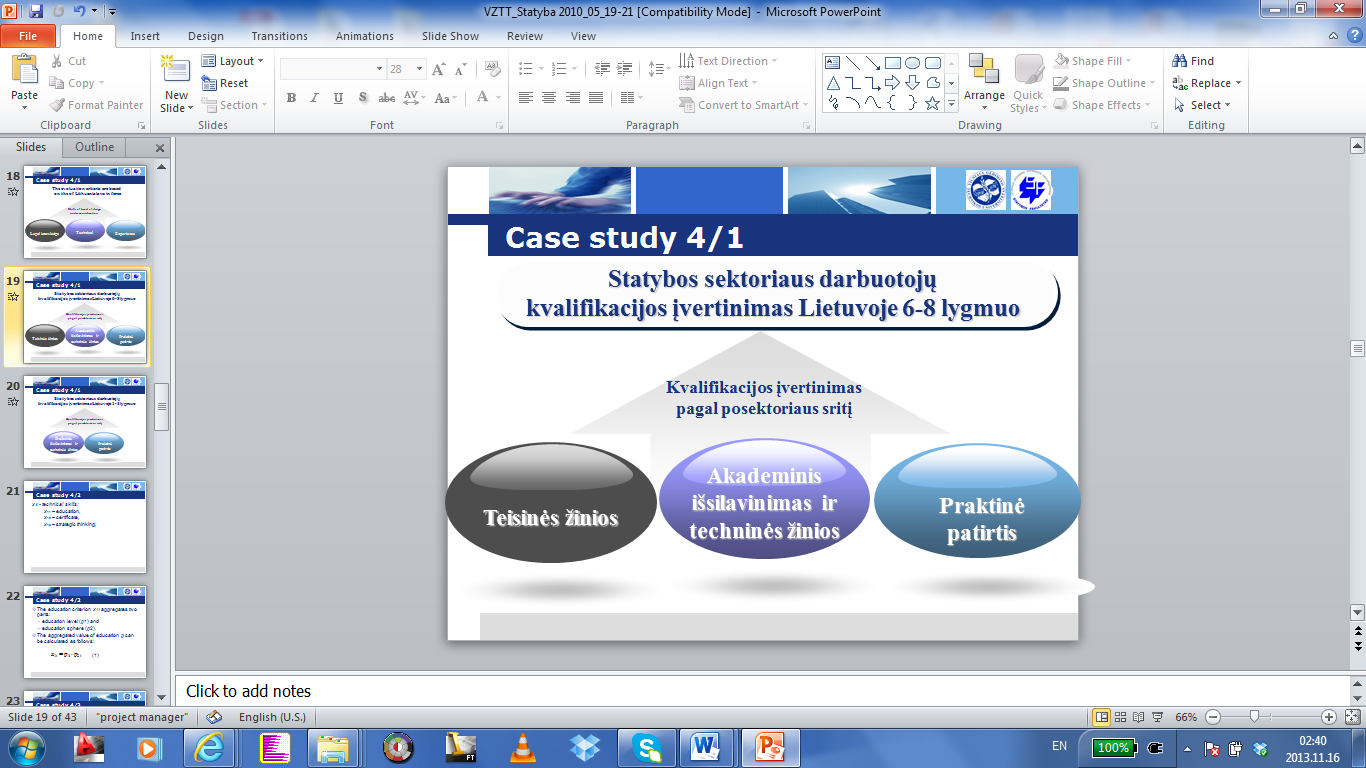 Leidimas dirbti
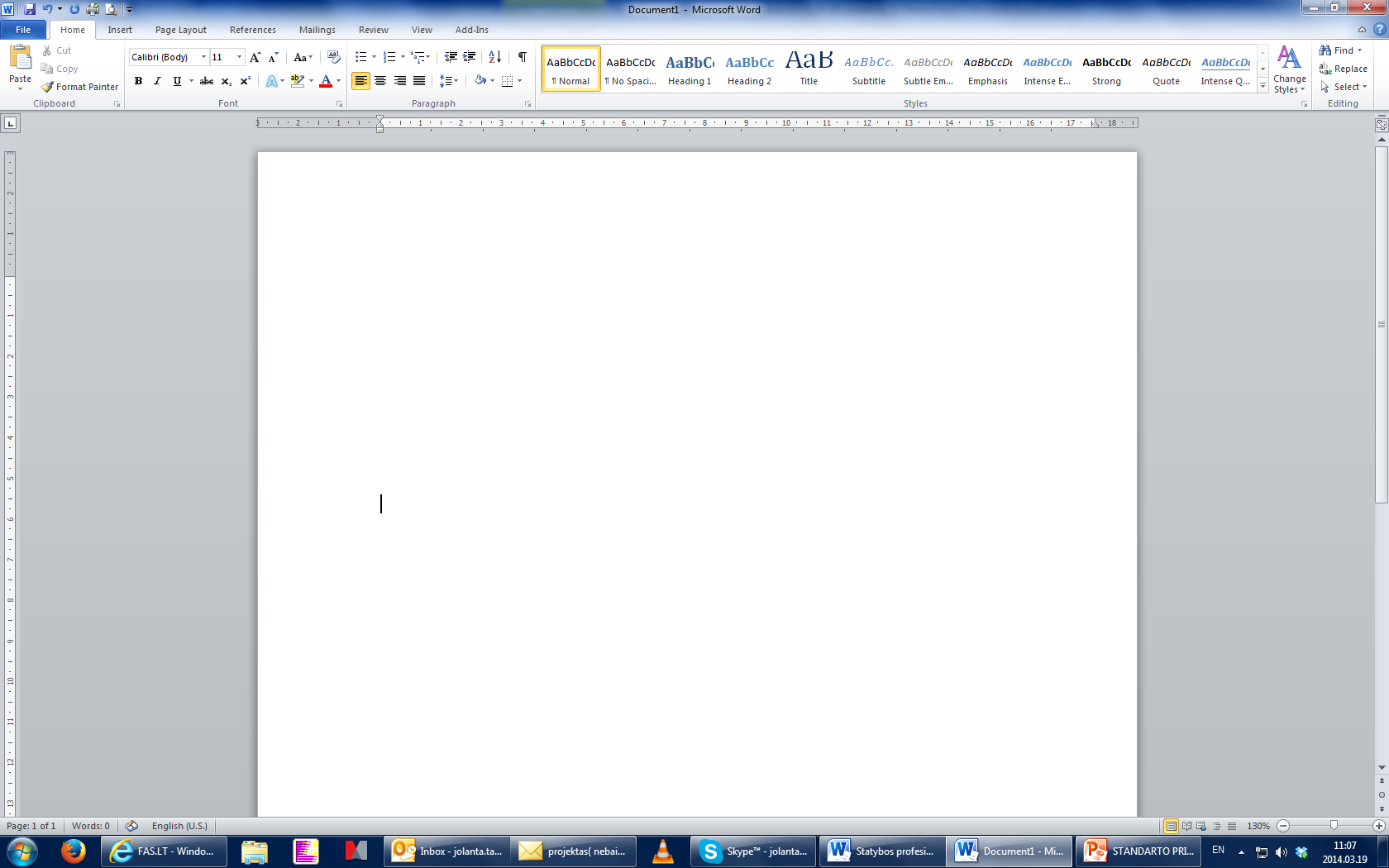 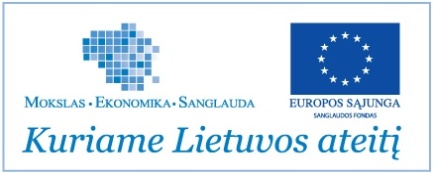 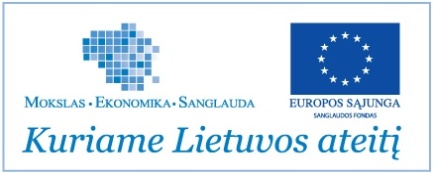 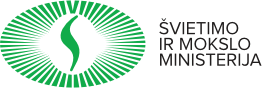 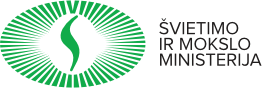 KVALIFIKACIJŲ IR PROFESINIO MOKYMO PLĖTROS CENTRAS
KVALIFIKACIJŲ IR PROFESINIO MOKYMO PLĖTROS CENTRAS
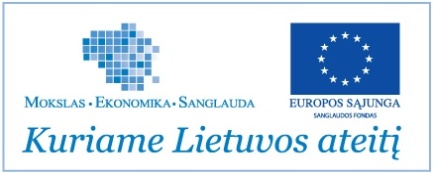 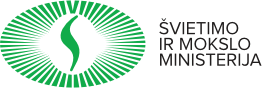 KVALIFIKACIJŲ IR PROFESINIO MOKYMO PLĖTROS CENTRAS
STATYBOS SEKTORIAUS SIŪLOMAS PROFESINĖS KVALIFIKACIJOS ĮVERTINIMO MODELIS
1
2
3
4
Profesinis
įvertinimas
Praktinė 
veikla
Leidimas 
dirbti
Akademinis 
išsilavinimas
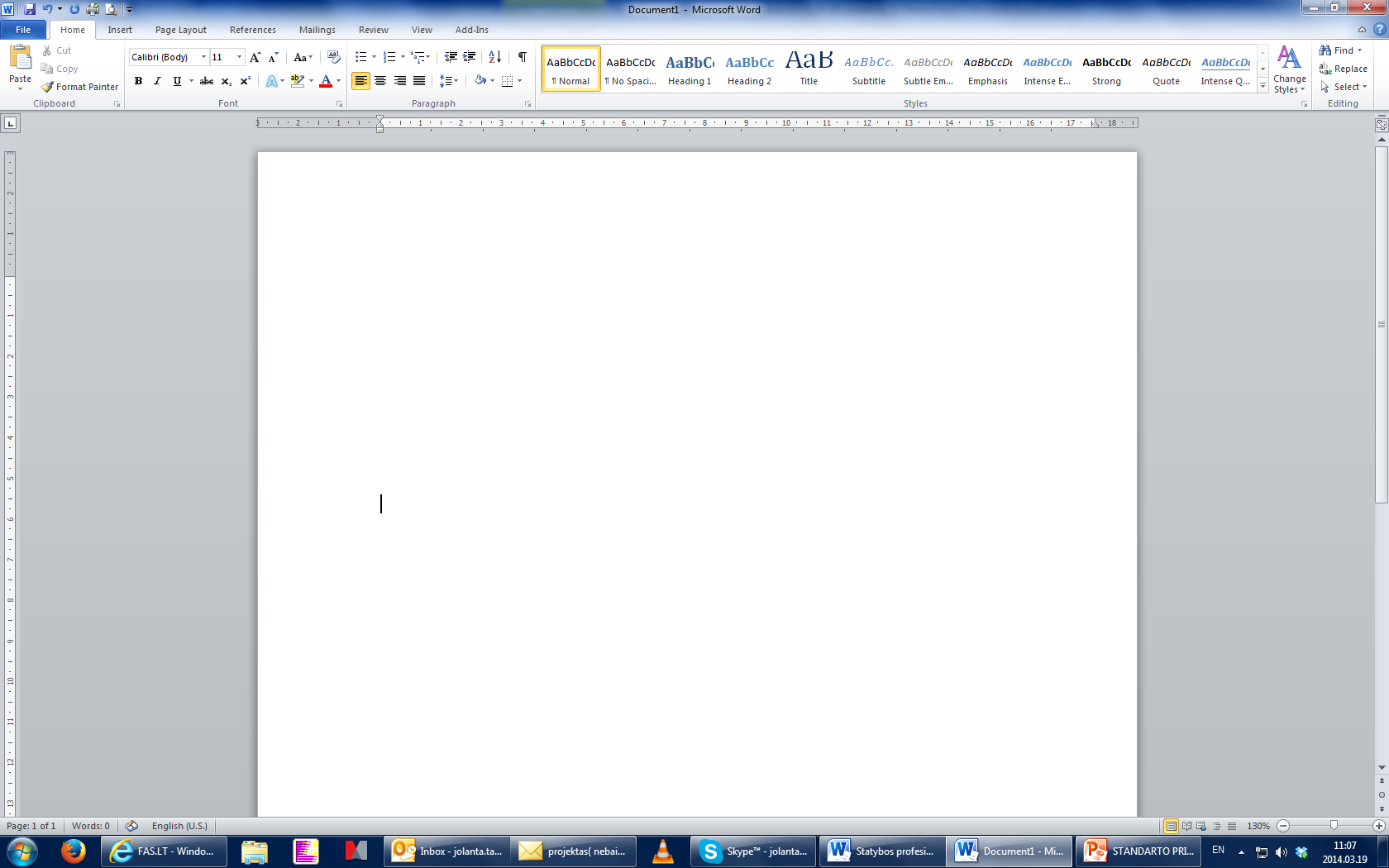 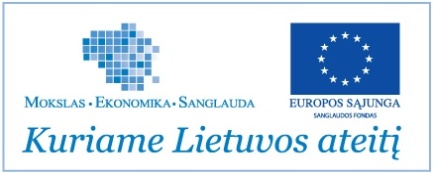 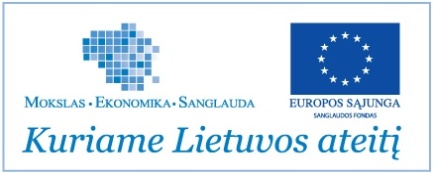 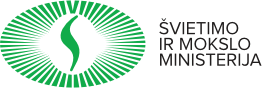 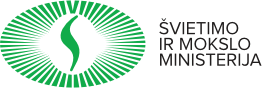 KVALIFIKACIJŲ IR PROFESINIO MOKYMO PLĖTROS CENTRAS
KVALIFIKACIJŲ IR PROFESINIO MOKYMO PLĖTROS CENTRAS
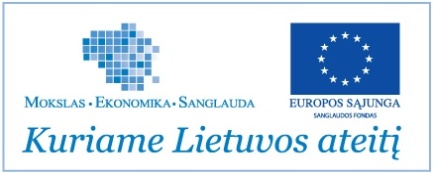 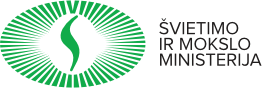 KVALIFIKACIJŲ IR PROFESINIO MOKYMO PLĖTROS CENTRAS
STATYBOS SEKTORIAUS PROFESINIO STANDARTO POSEKTORIAI (I)
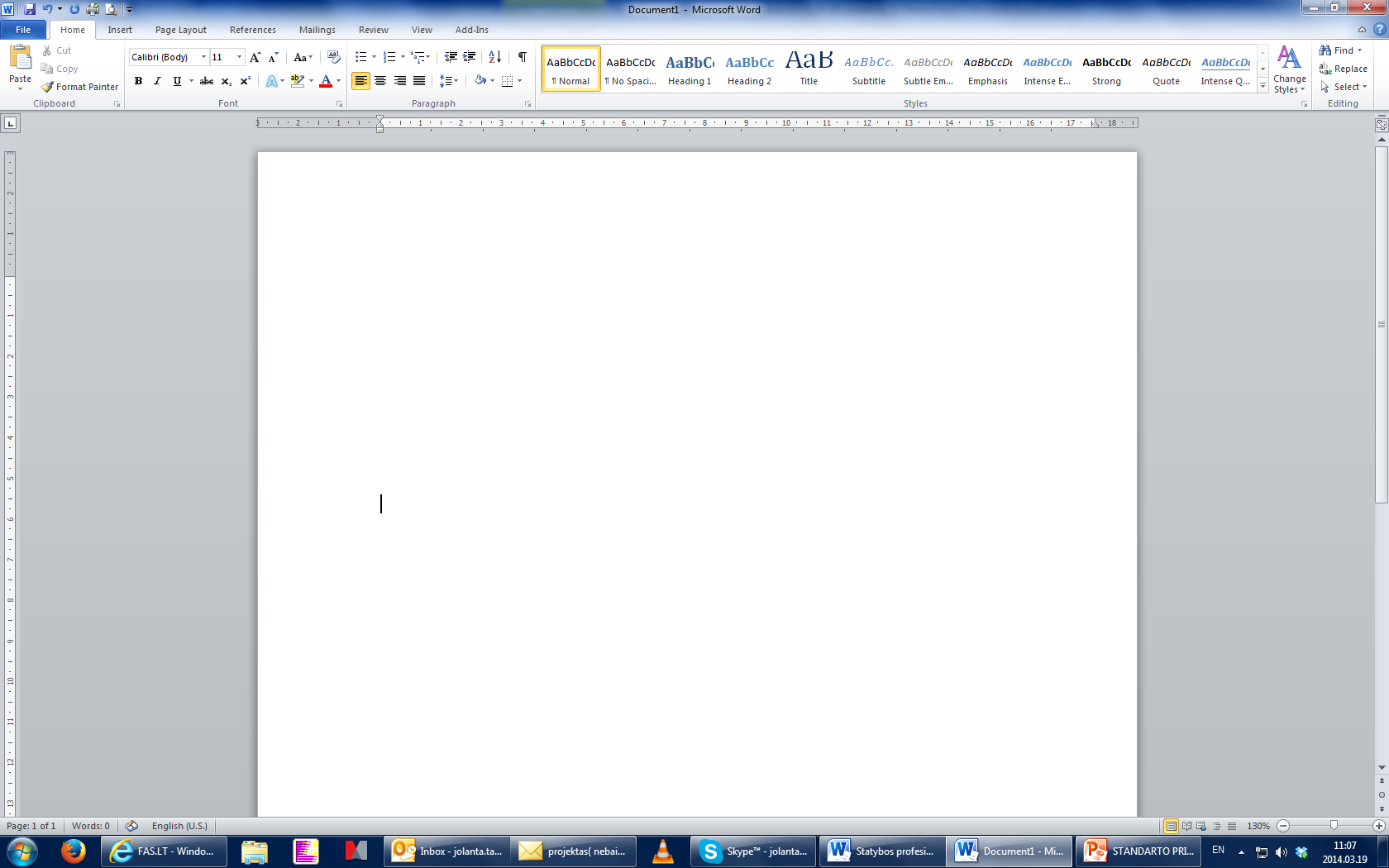 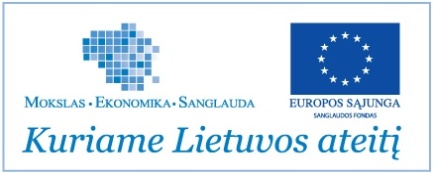 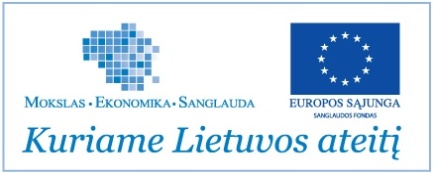 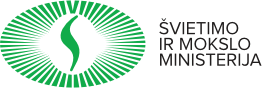 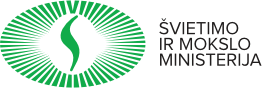 KVALIFIKACIJŲ IR PROFESINIO MOKYMO PLĖTROS CENTRAS
KVALIFIKACIJŲ IR PROFESINIO MOKYMO PLĖTROS CENTRAS
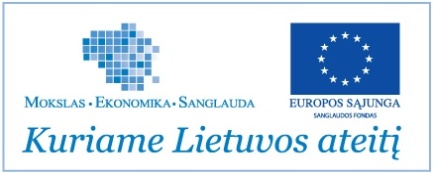 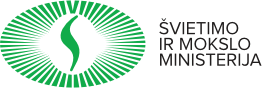 KVALIFIKACIJŲ IR PROFESINIO MOKYMO PLĖTROS CENTRAS
Tarpsektorinės
Sektorinės
Pateiktame statybos sektoriaus standarto projekte numatytos II-V lygio profesinės kvalifikacijos
apie
60
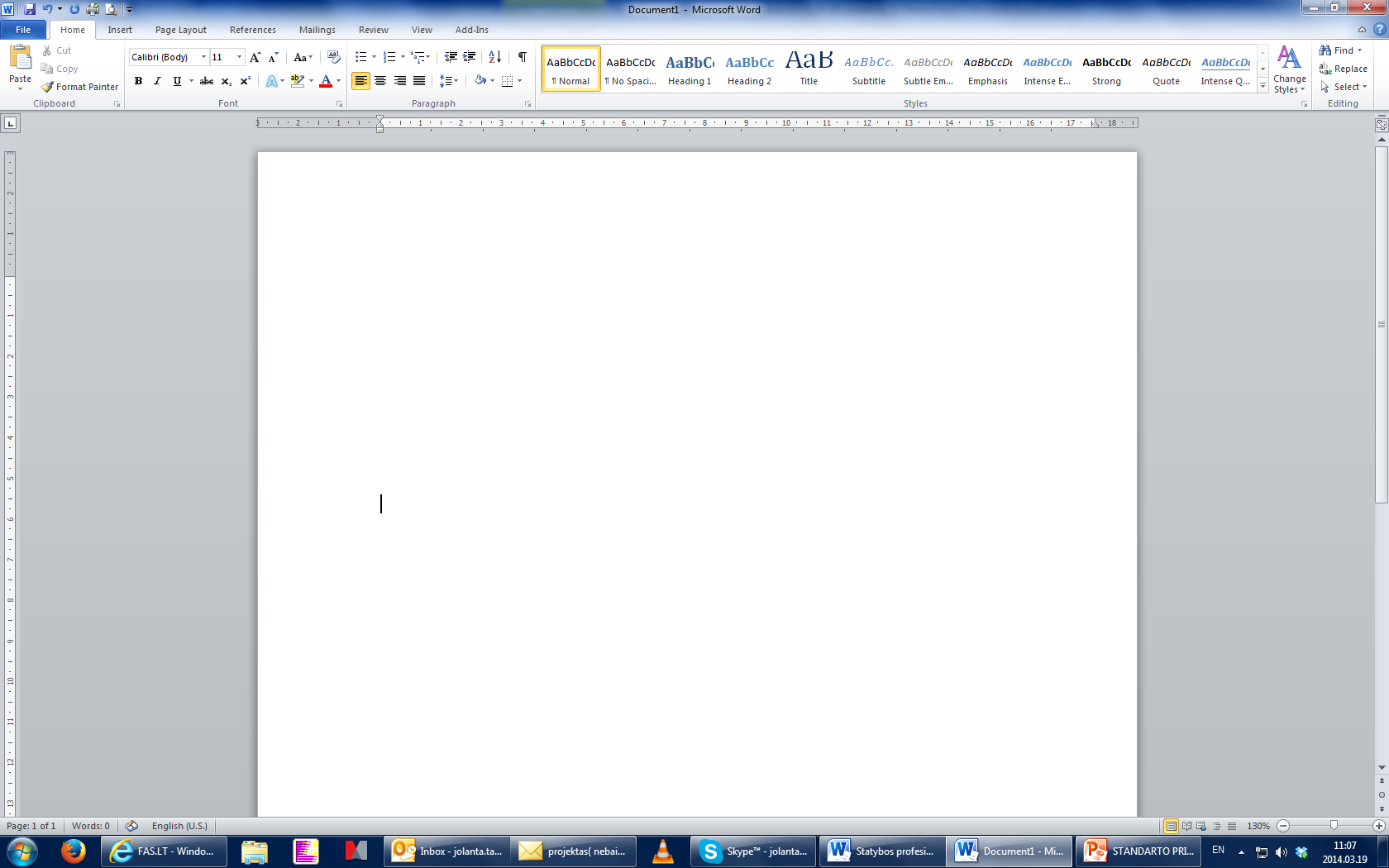 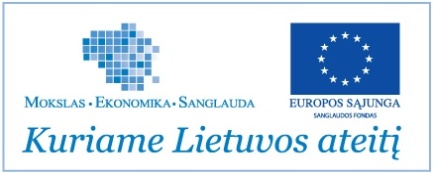 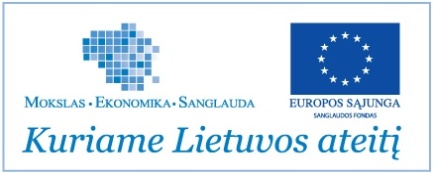 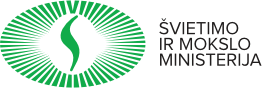 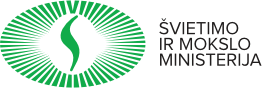 KVALIFIKACIJŲ IR PROFESINIO MOKYMO PLĖTROS CENTRAS
KVALIFIKACIJŲ IR PROFESINIO MOKYMO PLĖTROS CENTRAS
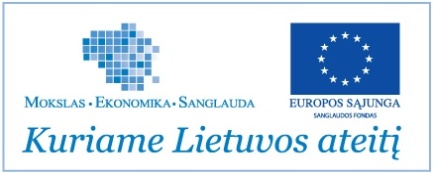 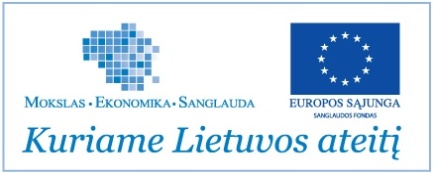 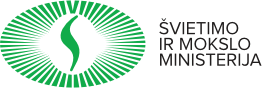 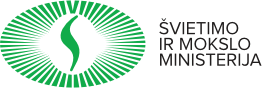 KVALIFIKACIJŲ IR PROFESINIO MOKYMO PLĖTROS CENTRAS
KVALIFIKACIJŲ IR PROFESINIO MOKYMO PLĖTROS CENTRAS
PROFESINIAME STANDARTE PATEIKTAS KVALIFIKACIJŲ SĄRAŠAS (I)
LKS - Lietuvos kvalifikacijų sistema; EKS - Europos kvalifikacijų sistema;
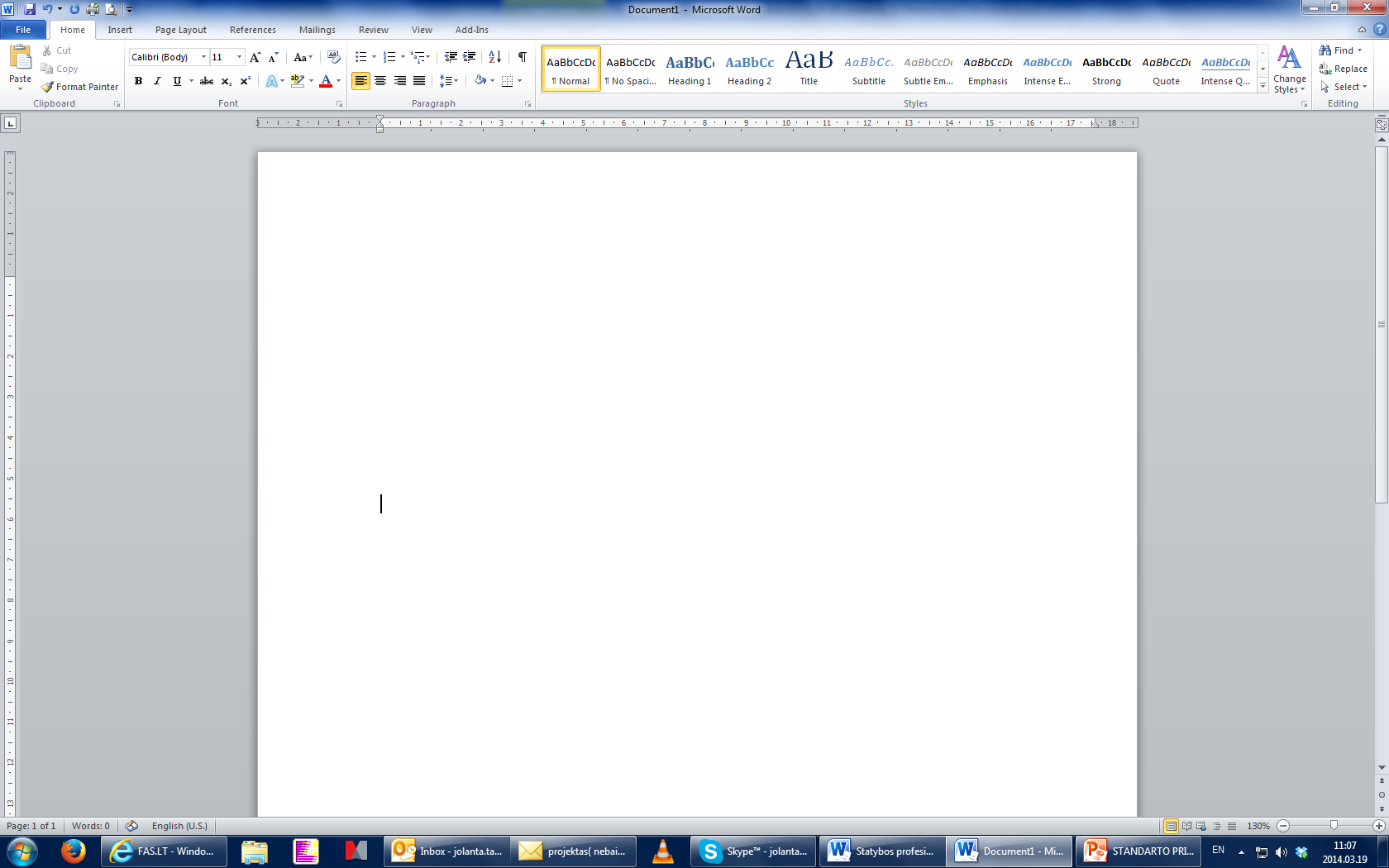 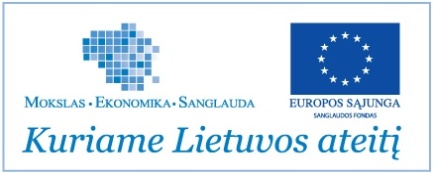 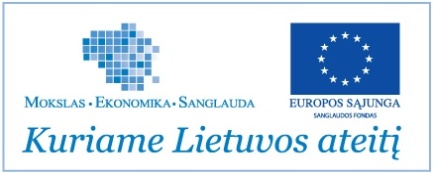 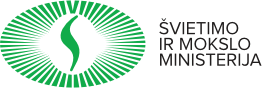 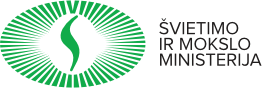 KVALIFIKACIJŲ IR PROFESINIO MOKYMO PLĖTROS CENTRAS
KVALIFIKACIJŲ IR PROFESINIO MOKYMO PLĖTROS CENTRAS
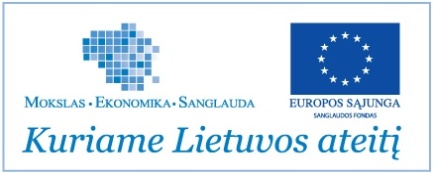 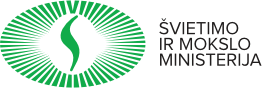 KVALIFIKACIJŲ IR PROFESINIO MOKYMO PLĖTROS CENTRAS
PRITARIMAS
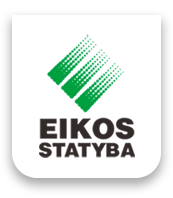 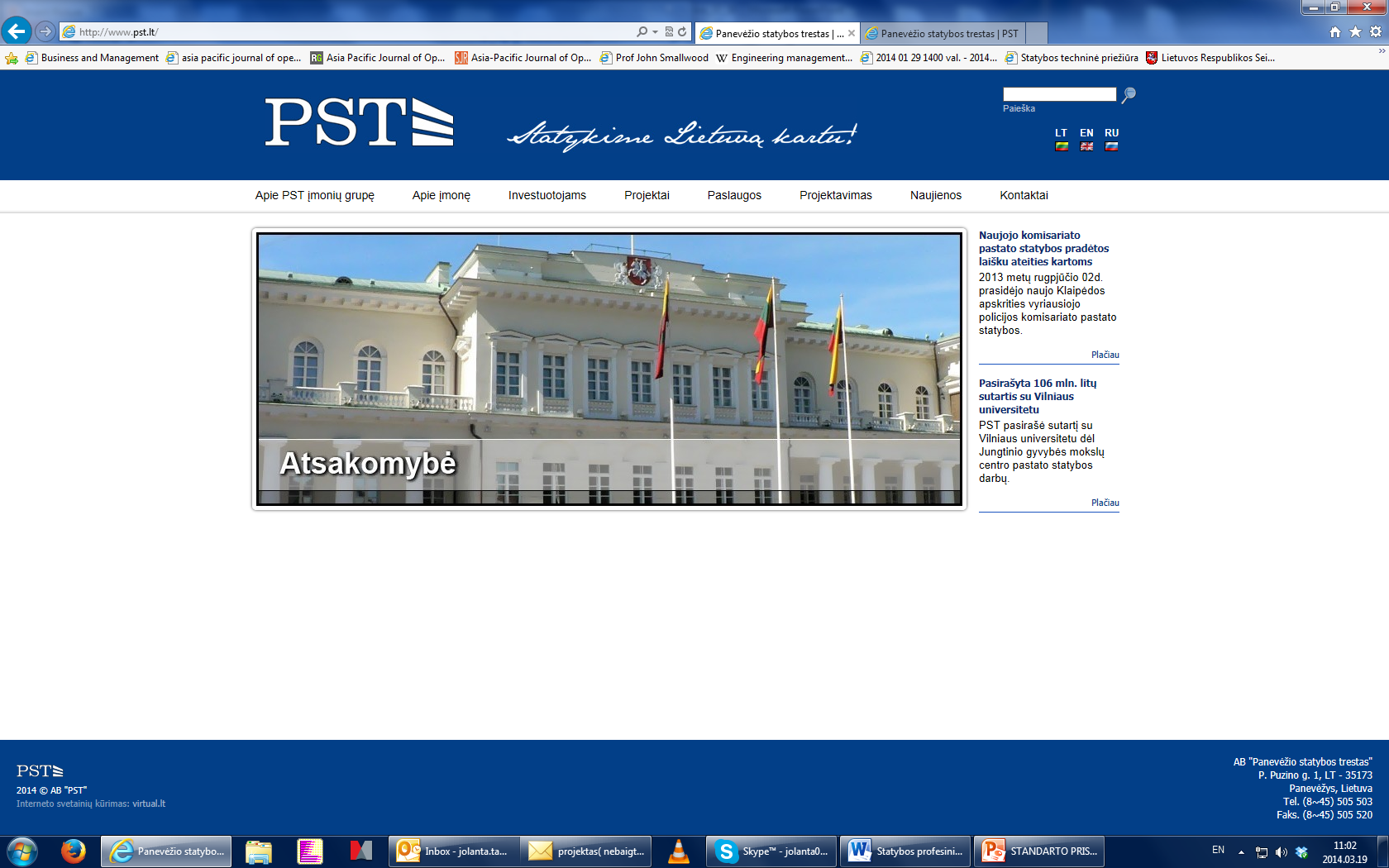 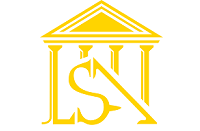 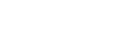 Kausta
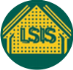 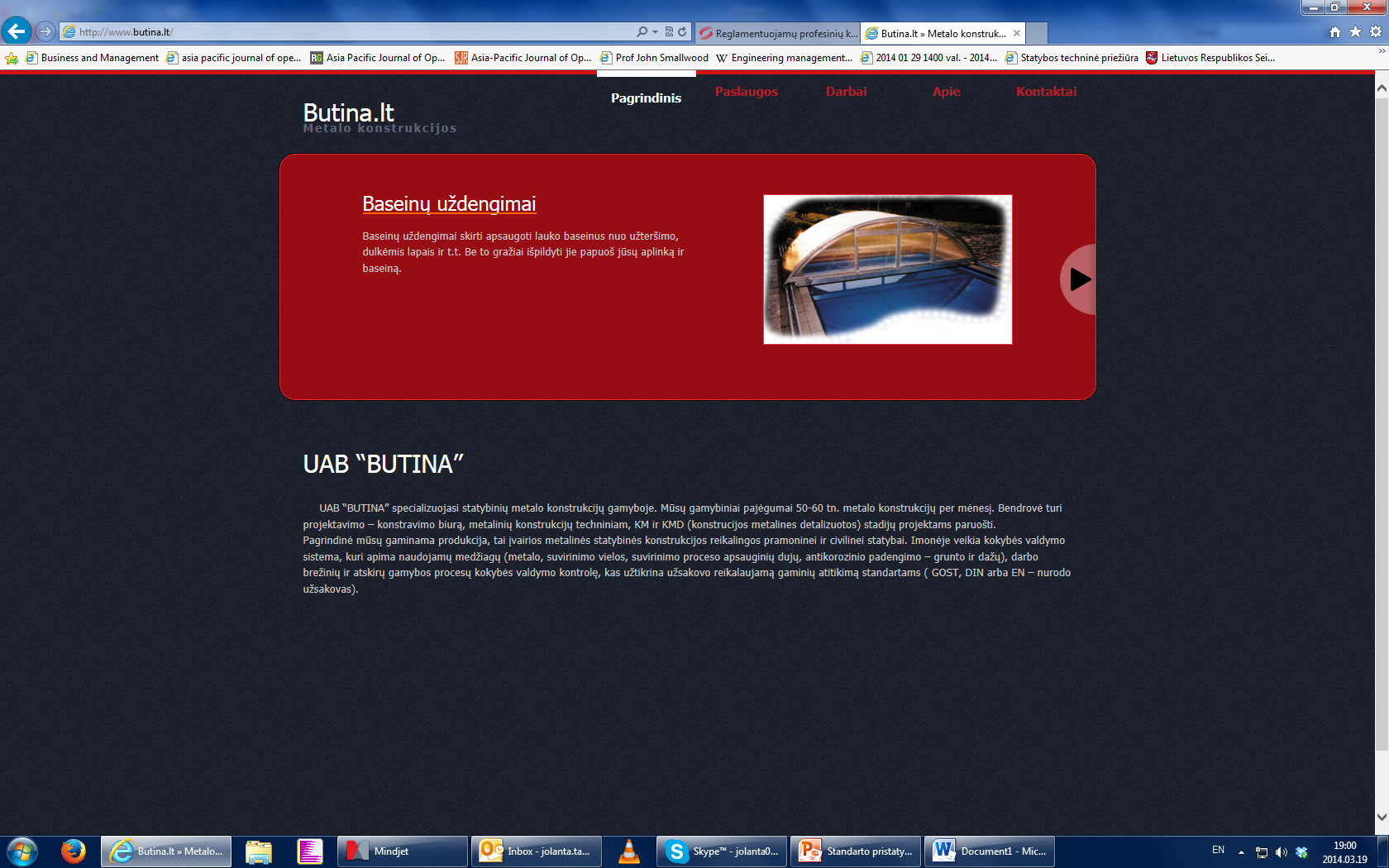 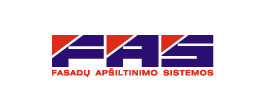 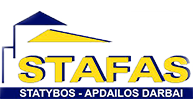 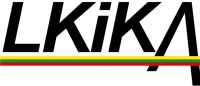 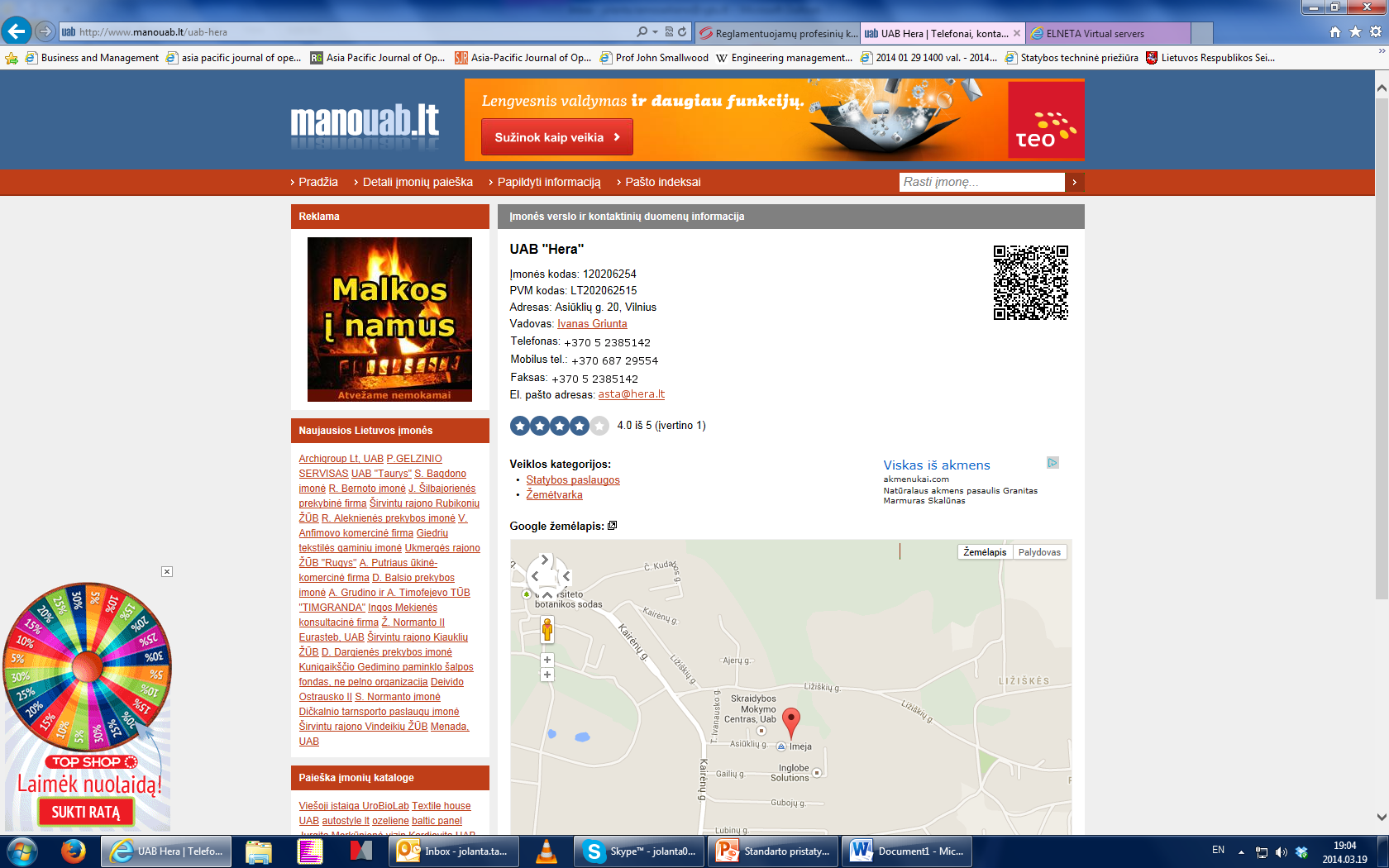 UAB Urbon design
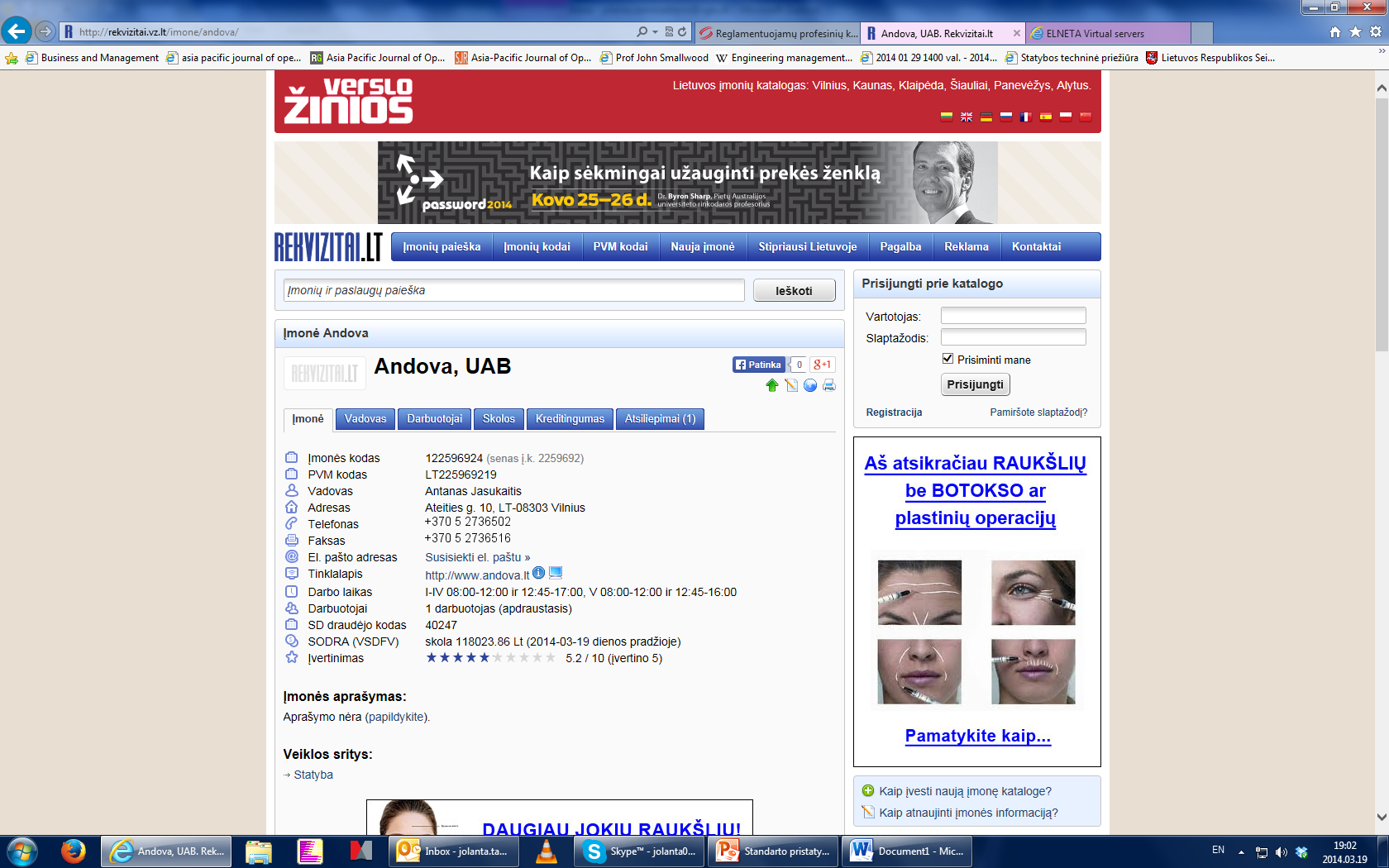 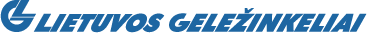 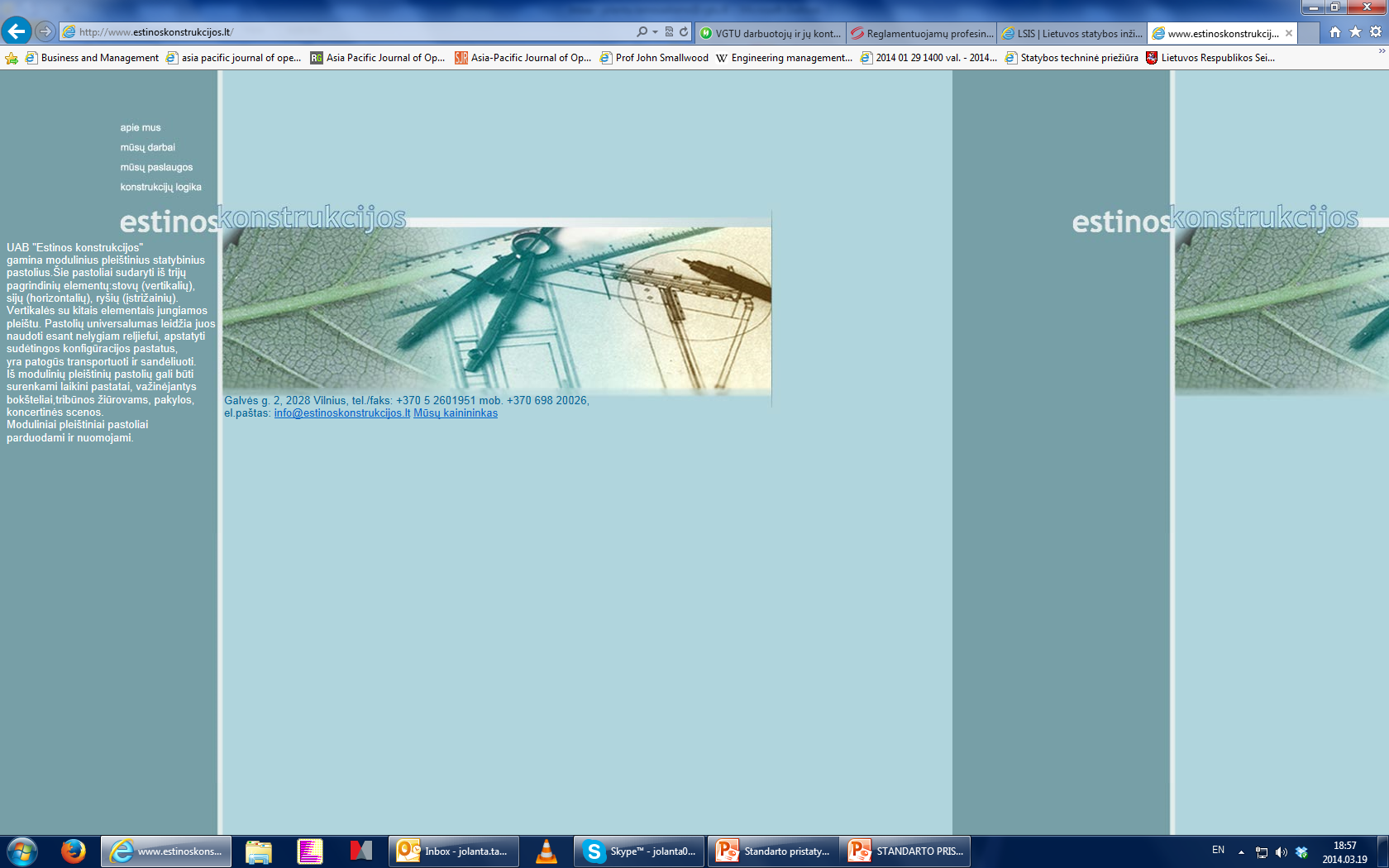 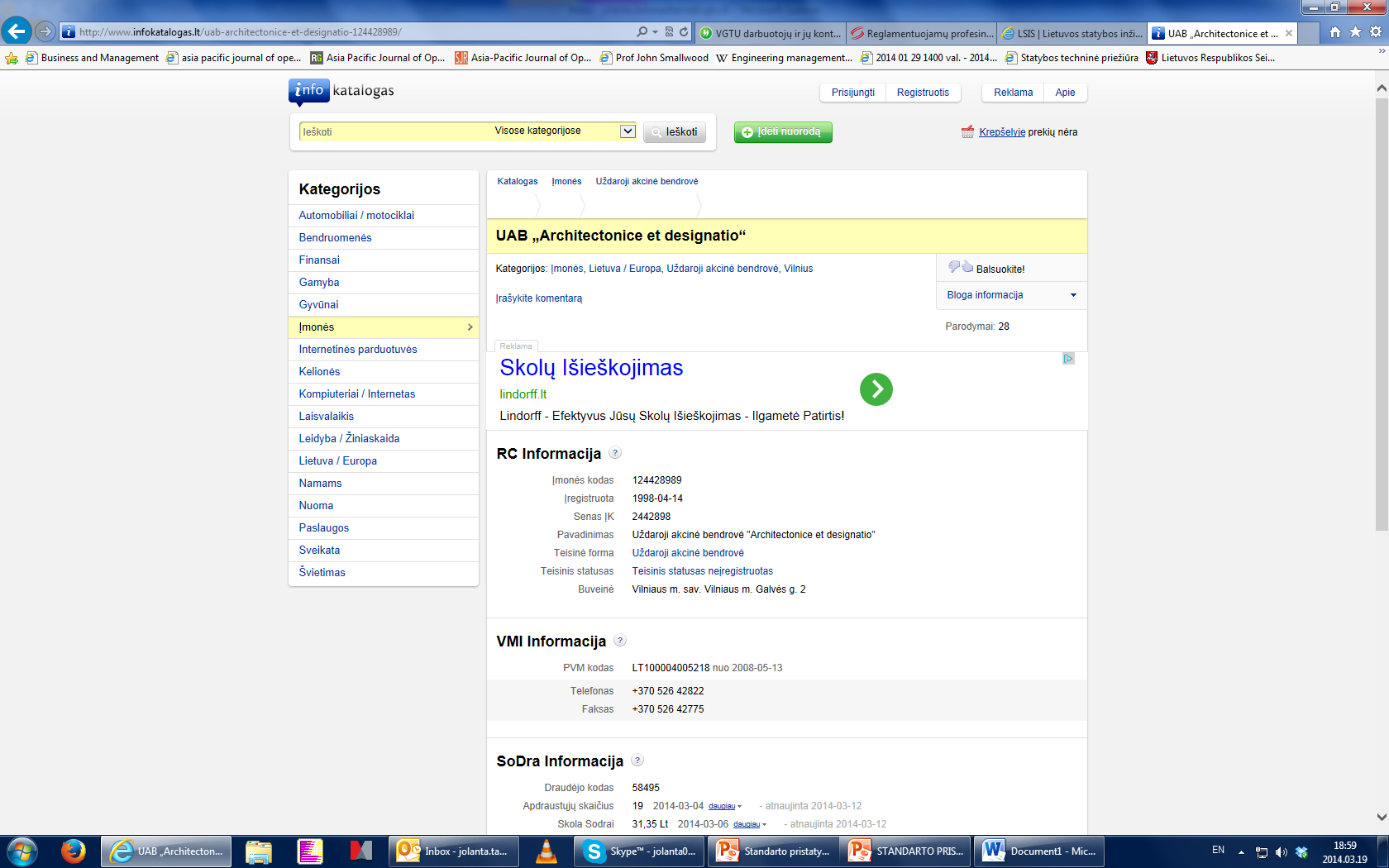 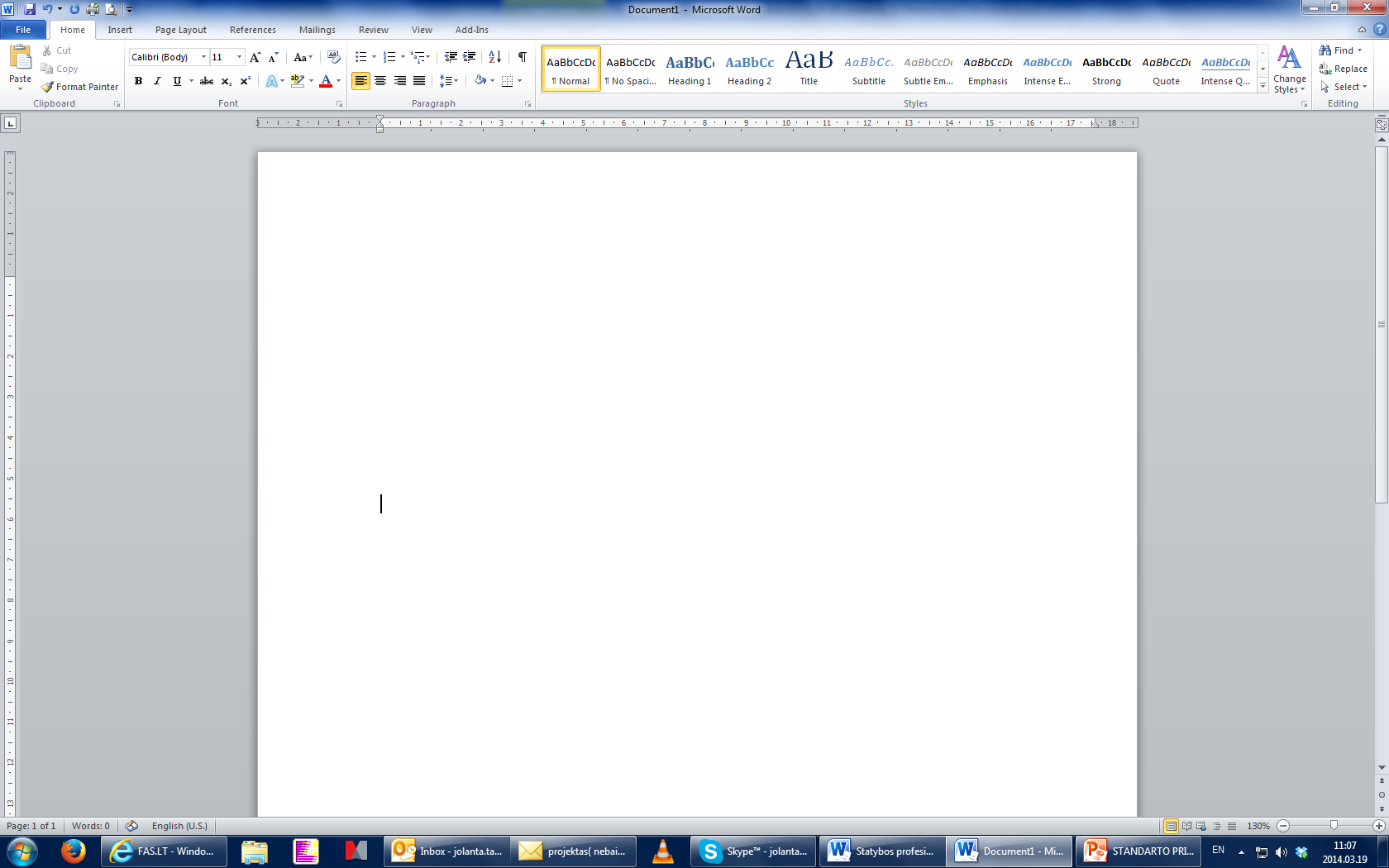 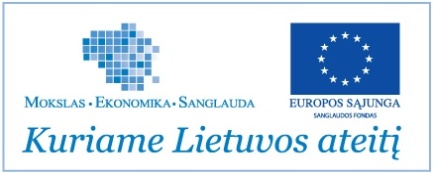 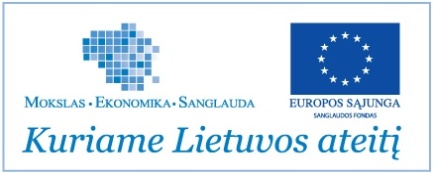 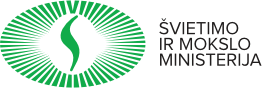 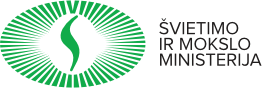 KVALIFIKACIJŲ IR PROFESINIO MOKYMO PLĖTROS CENTRAS
KVALIFIKACIJŲ IR PROFESINIO MOKYMO PLĖTROS CENTRAS
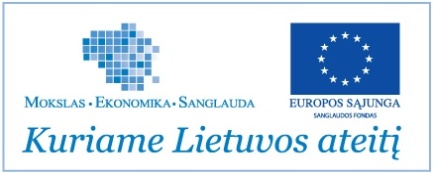 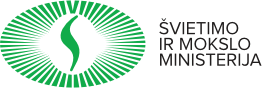 KVALIFIKACIJŲ IR PROFESINIO MOKYMO PLĖTROS CENTRAS
Ačiū už dėmesį!
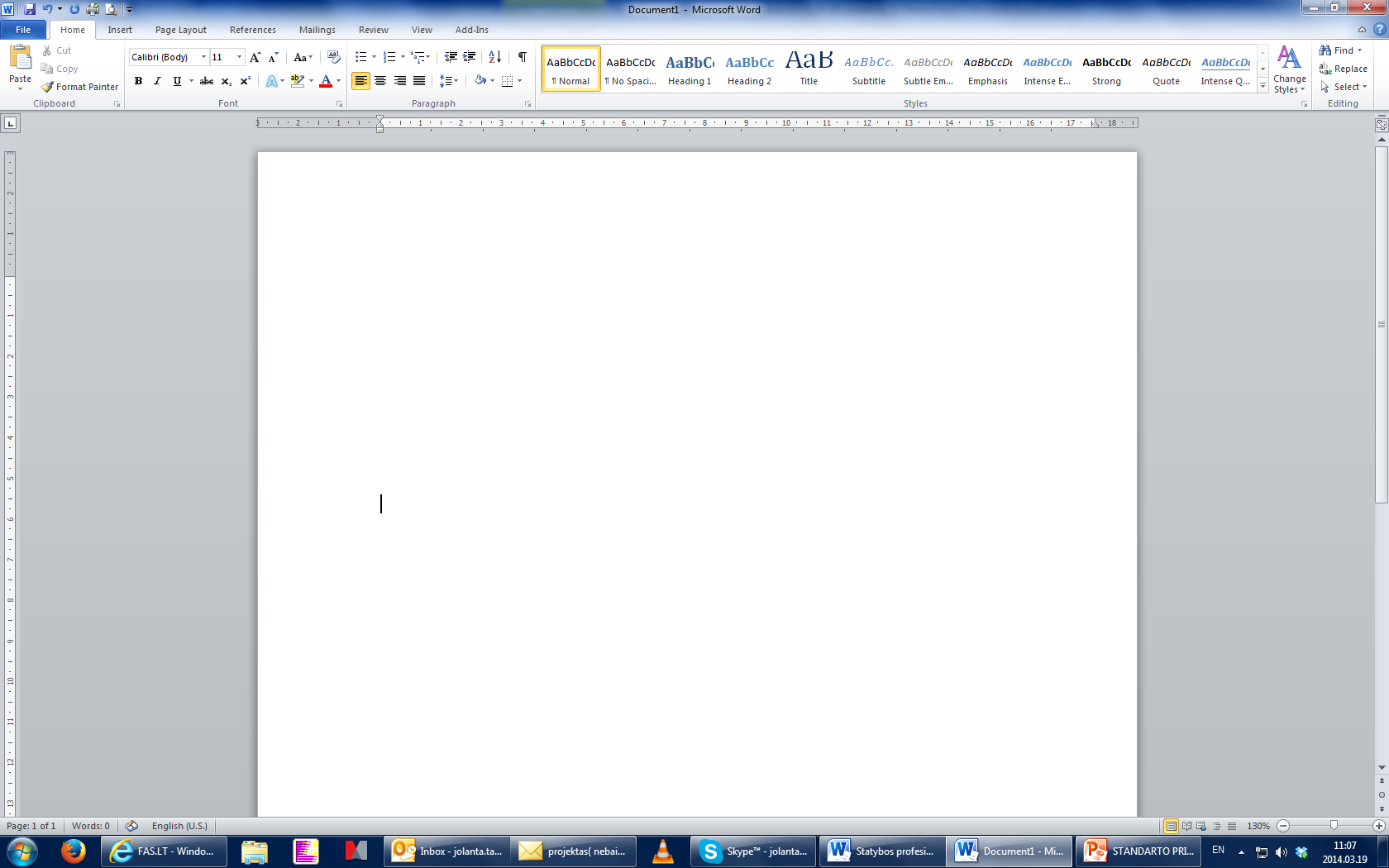 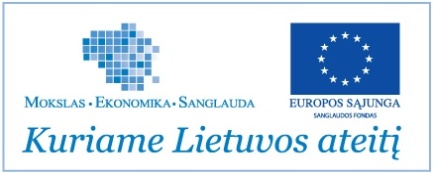 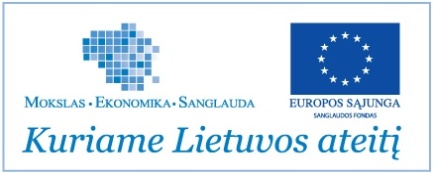 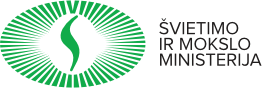 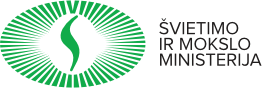 KVALIFIKACIJŲ IR PROFESINIO MOKYMO PLĖTROS CENTRAS
KVALIFIKACIJŲ IR PROFESINIO MOKYMO PLĖTROS CENTRAS
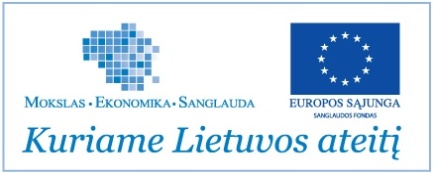 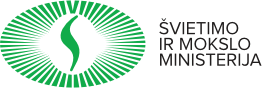 KVALIFIKACIJŲ IR PROFESINIO MOKYMO PLĖTROS CENTRAS